How networked tools
are changing science
Michael Nielsen
How many people
know what a blog is?
How many people 
read blogs?
How many people 
run a blog?
How many people 
read blogs...
... but won’t admit it
in polite company?
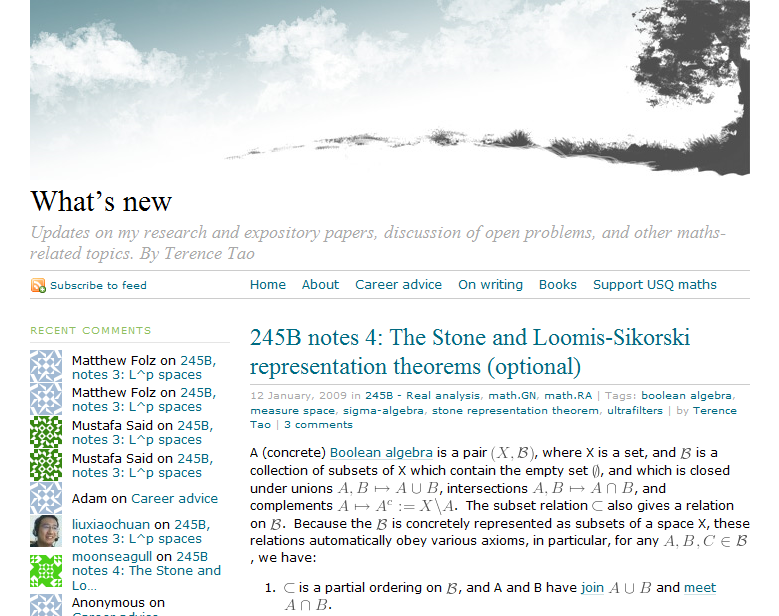 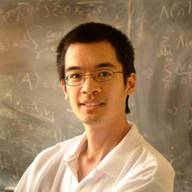 Terence Tao
Fields Medal (2006)
Green-Tao Theorem
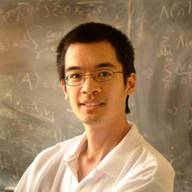 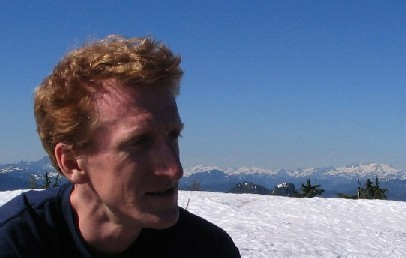 Exist arbitrarily long
arithmetic progressions
of primes
118 posts in 2008
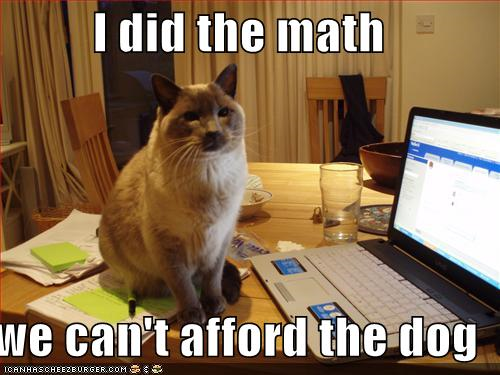 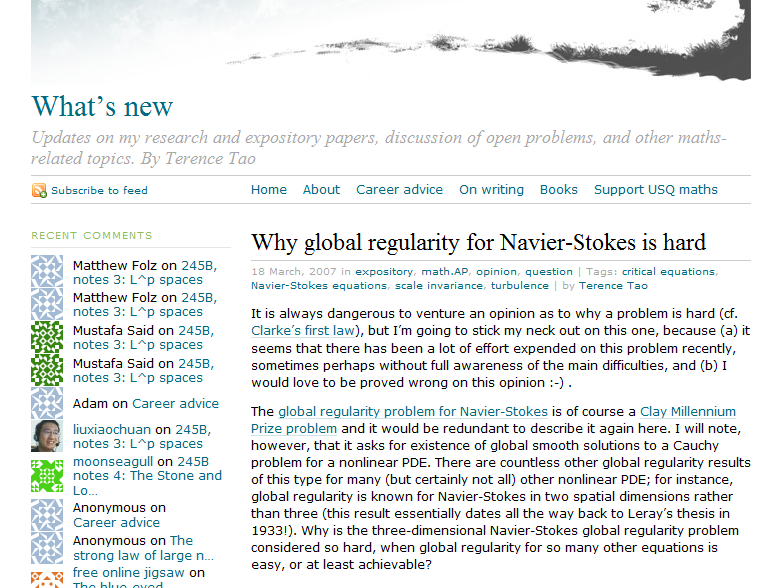 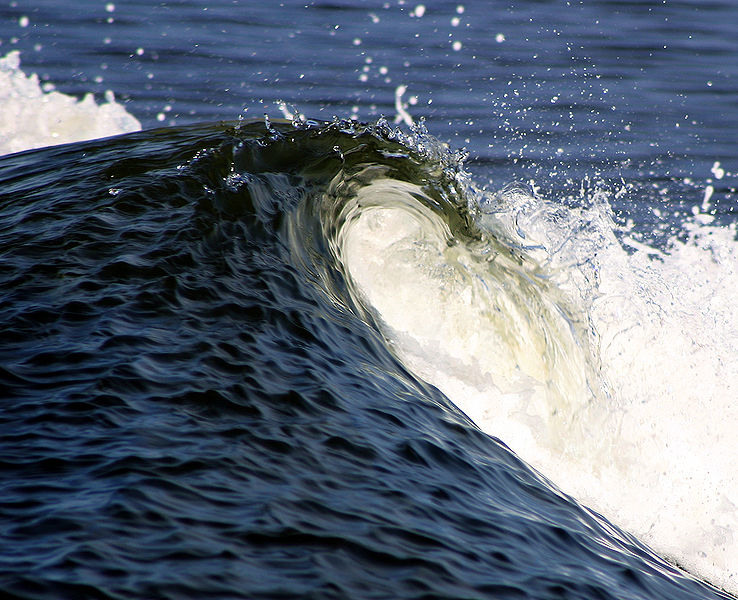 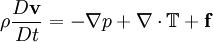 difficult to
understand
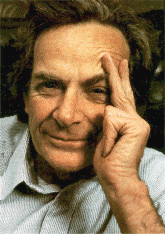 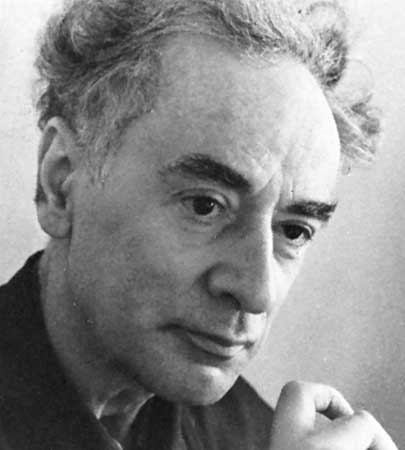 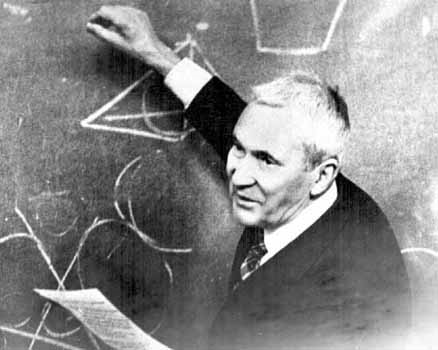 limited success
Clay Millenium 
Prize Problems
Global existence of
smooth solutions to
Navier-Stokes
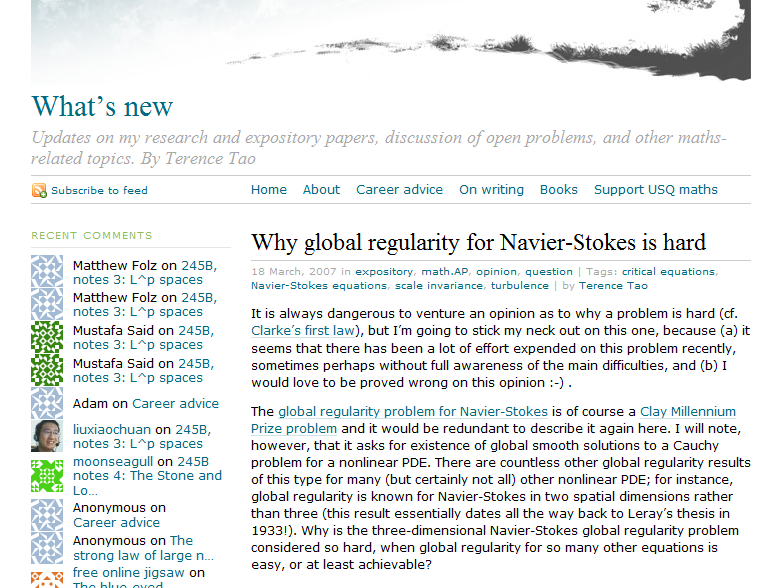 not a talk about the 
Navier-Stokes equations
flavour
starts with a brief explanation
In 2d, the solution is known!
Why is it so much harder in 3d?
turbulence
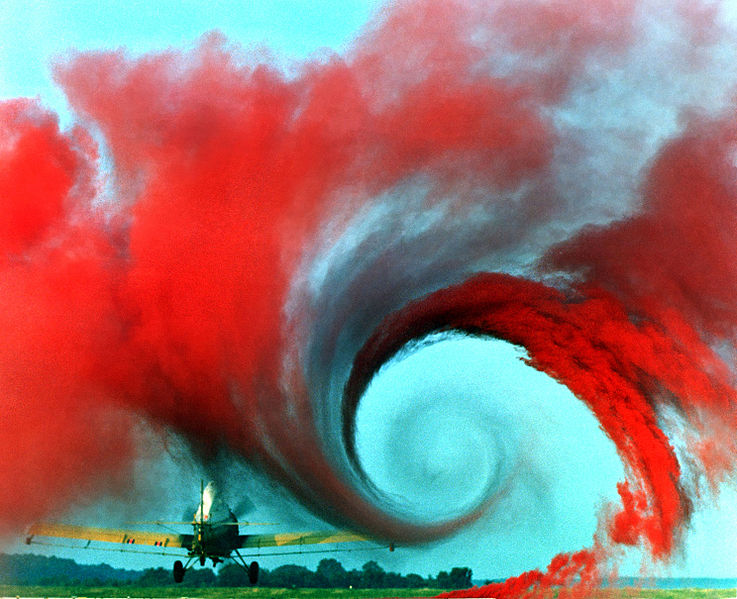 supercriticality
invariants to control
the behaviour at all
length scales
known invariants 
get weaker at shorter
length scales
Describes the three broad
strategies of attack on proving existence results for 
nonlinear PDEs
supercriticality is a
severe problem
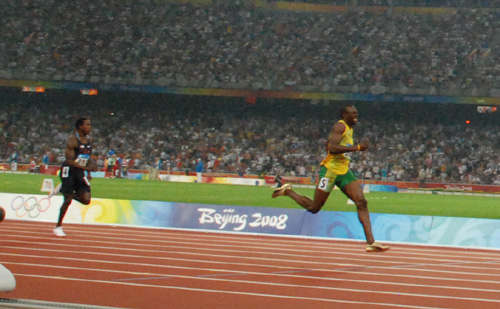 known invariants
surveys
critiques
known attempts on the problem
6 ways
attacking the problem
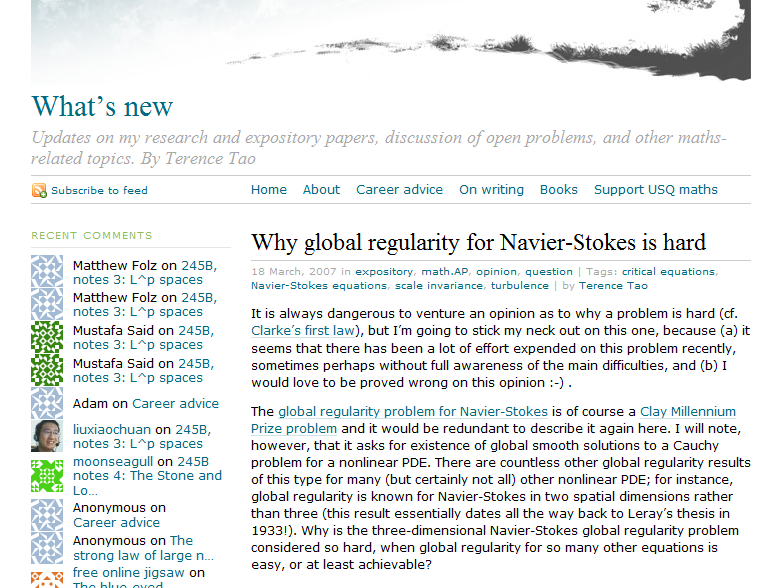 clever perspectives
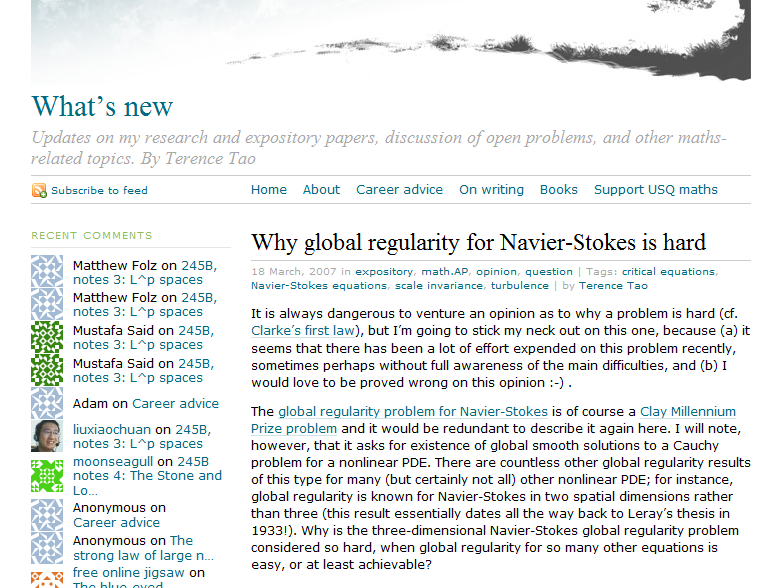 insightful observations
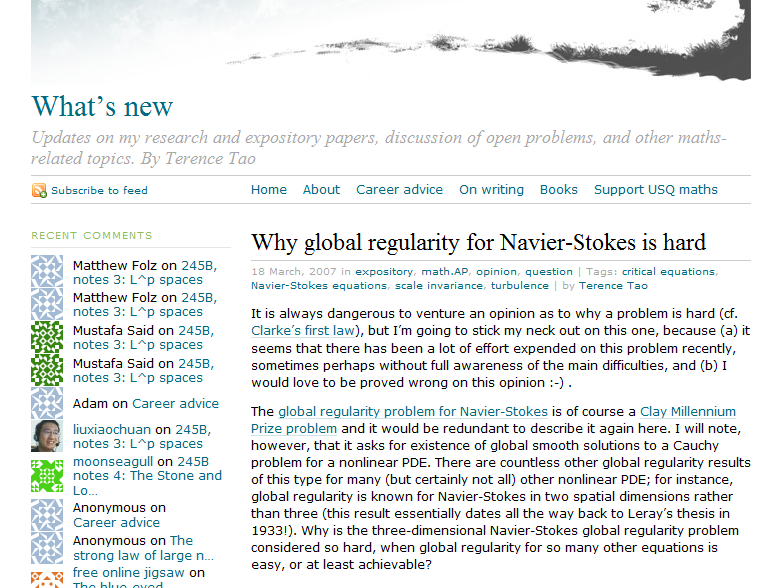 ideas
chat
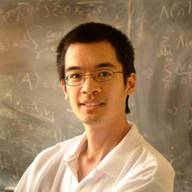 willing to share 
their best thinking
89 comments
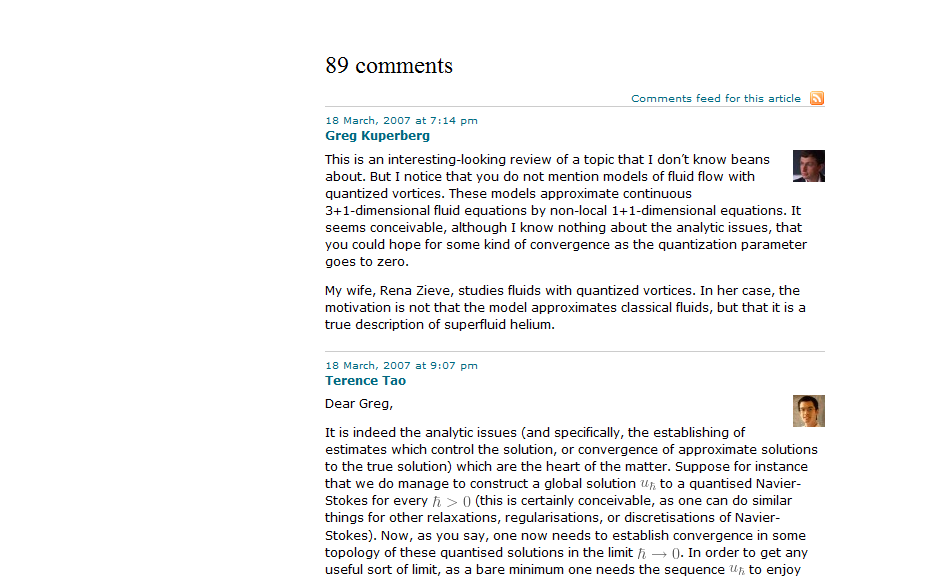 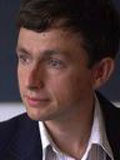 Greg Kuperberg
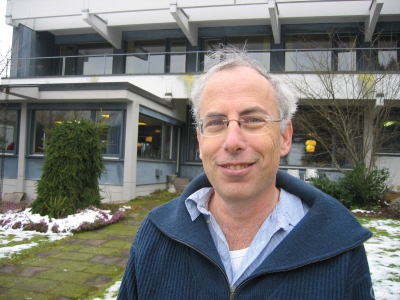 Gil Kalai
batting ideas back and forth
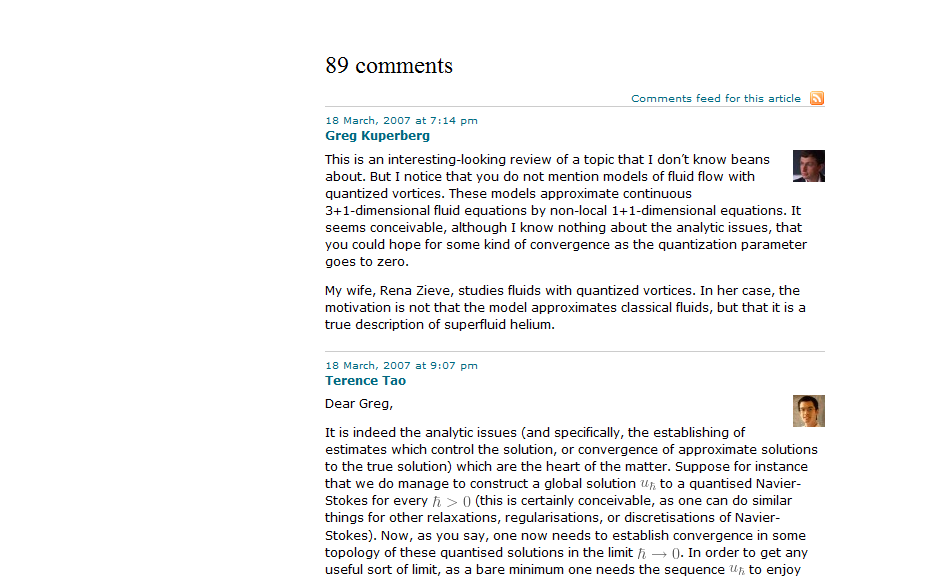 sharing insights of their own
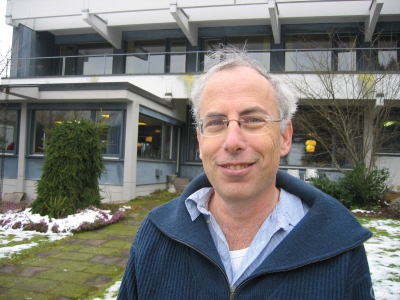 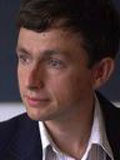 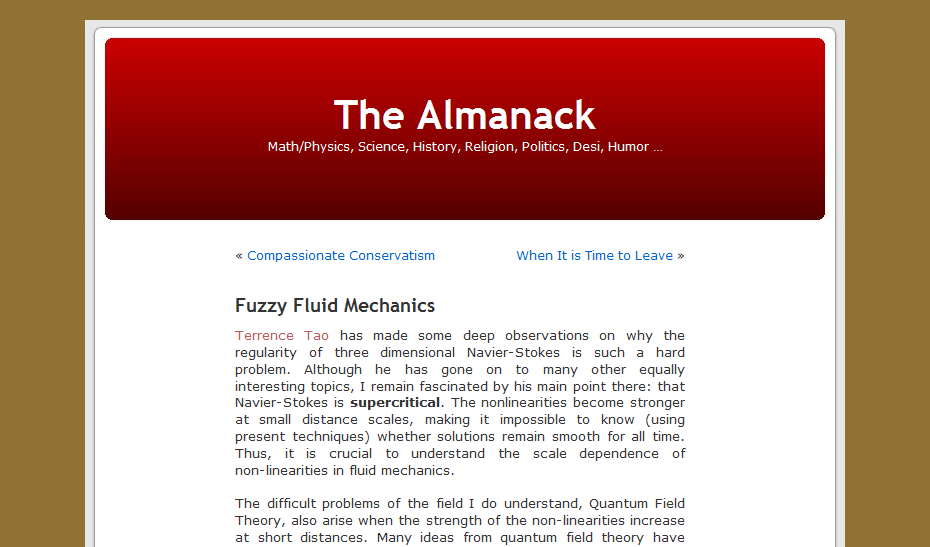 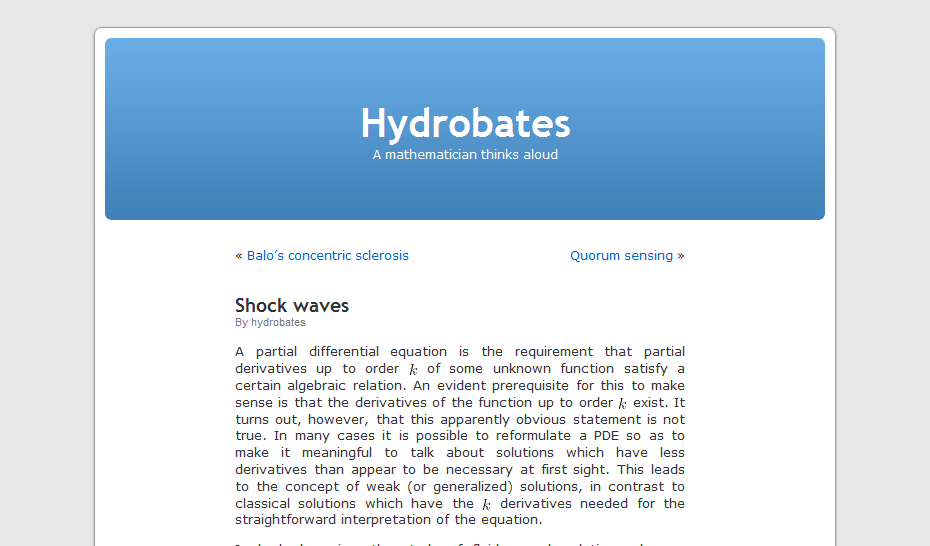 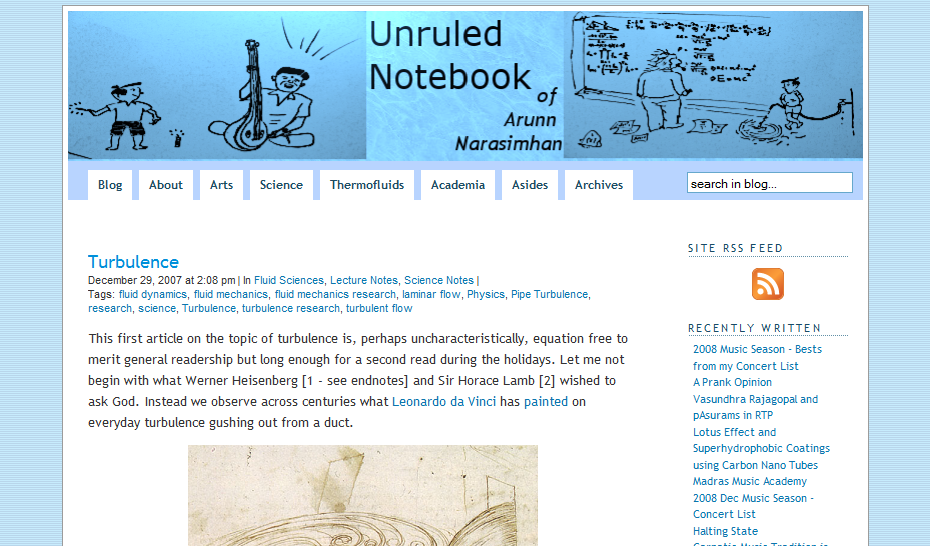 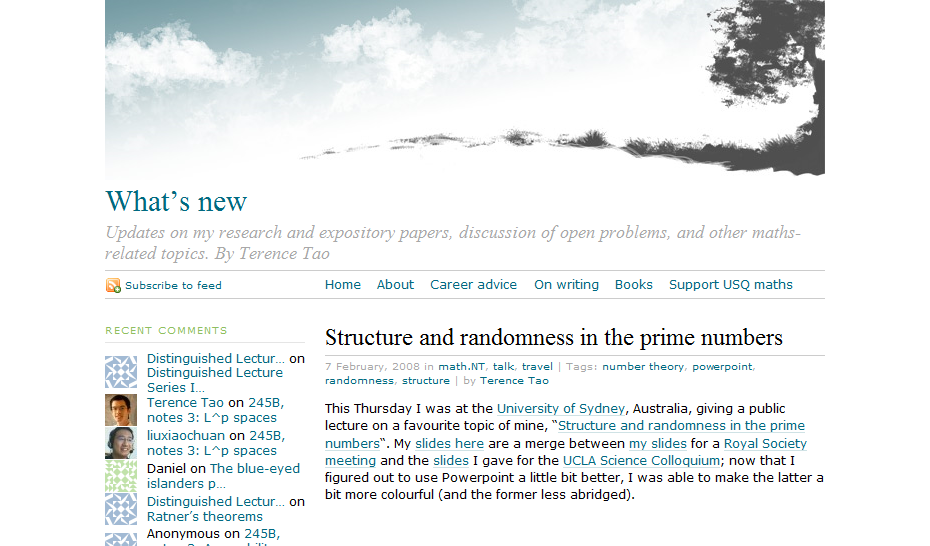 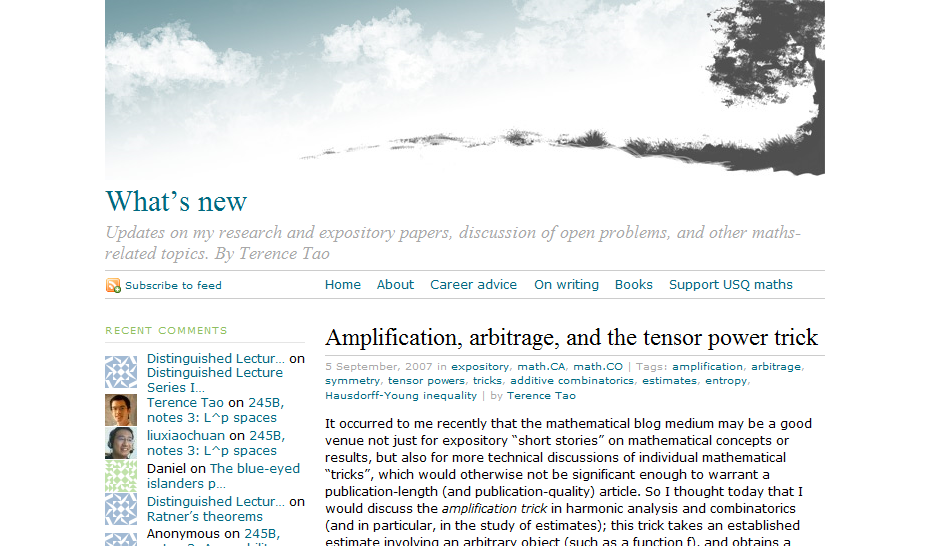 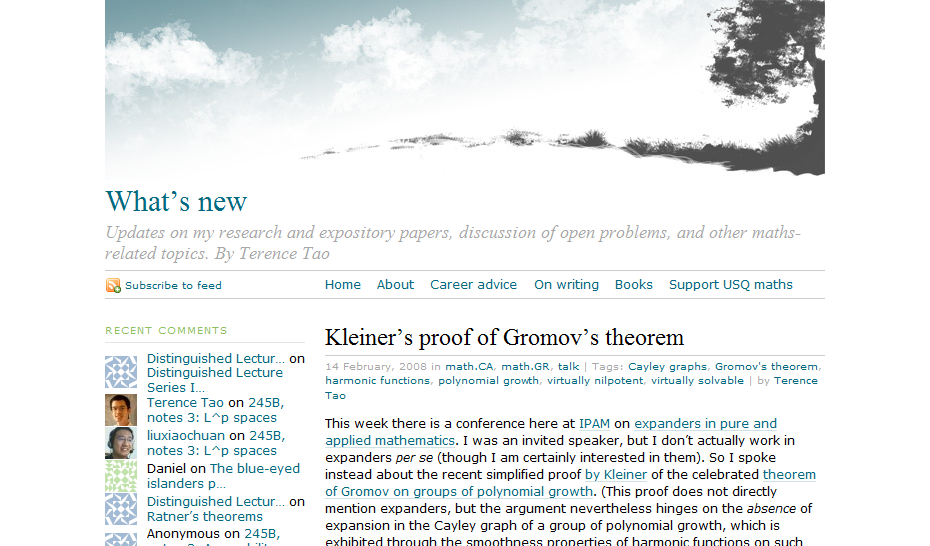 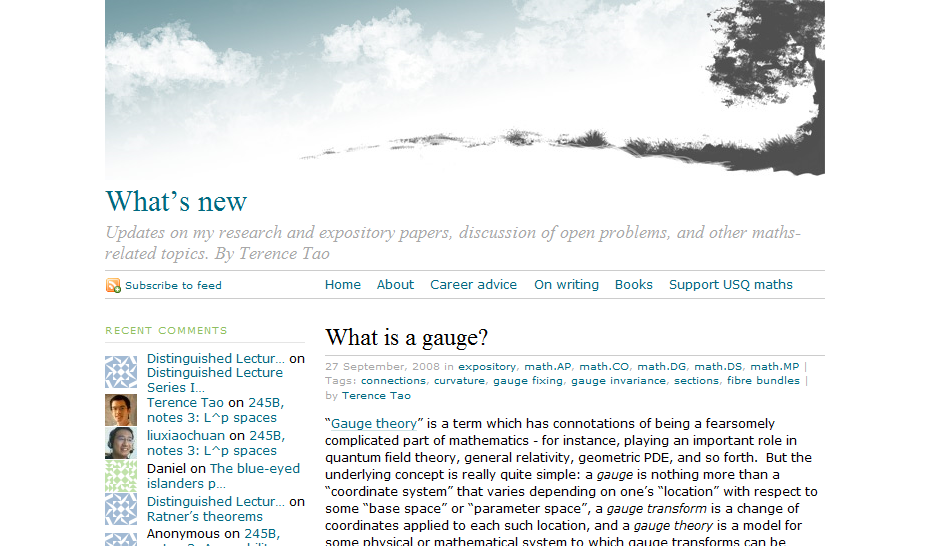 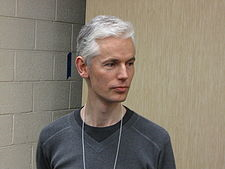 Tim Gowers
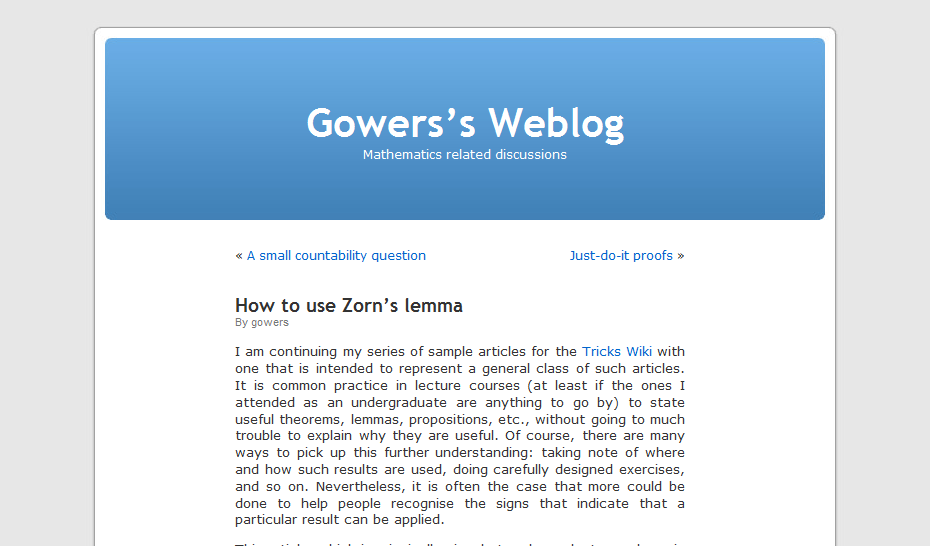 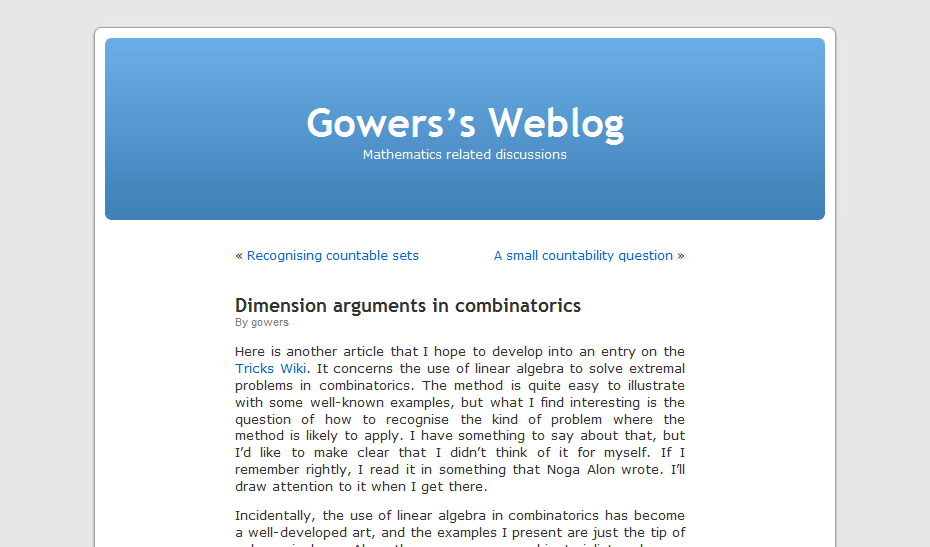 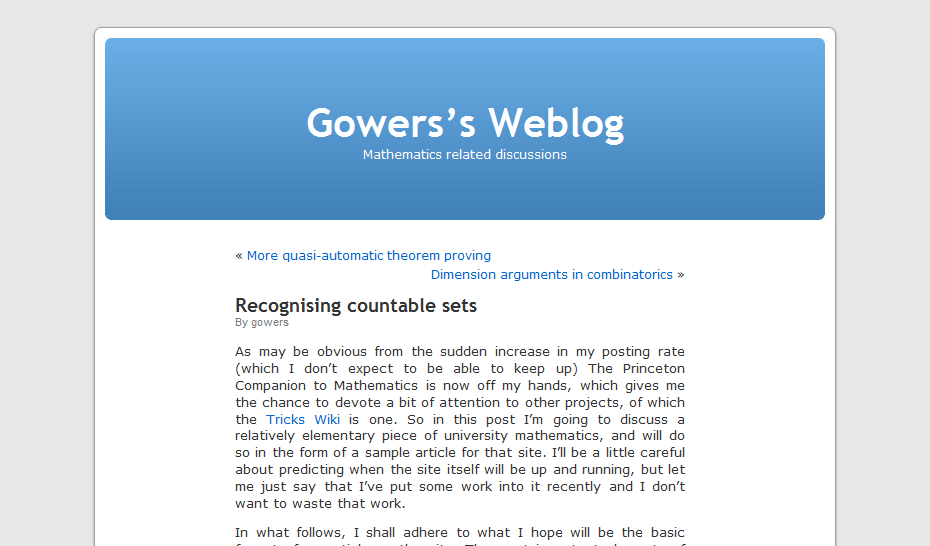 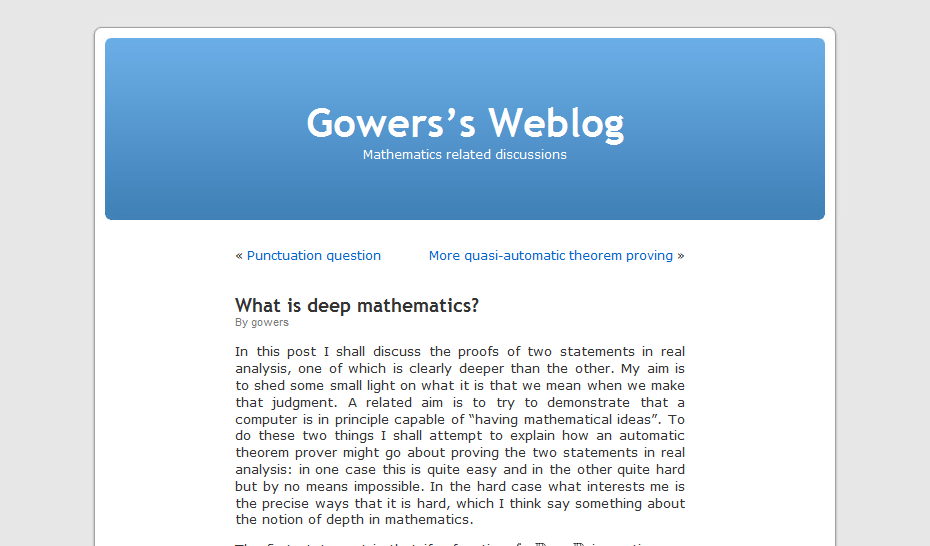 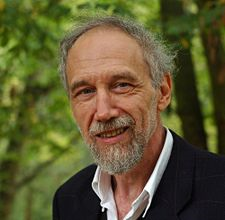 Alain Connes
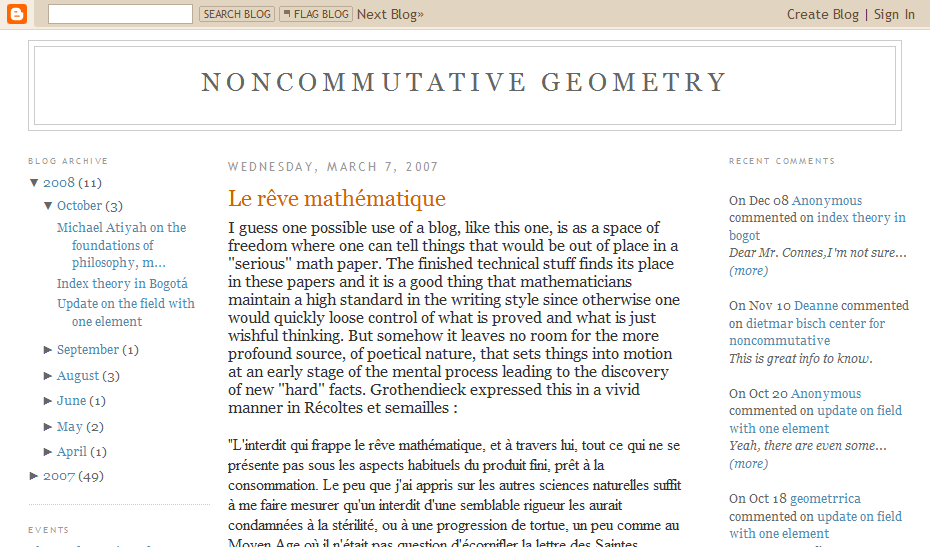 Richard Borcherds
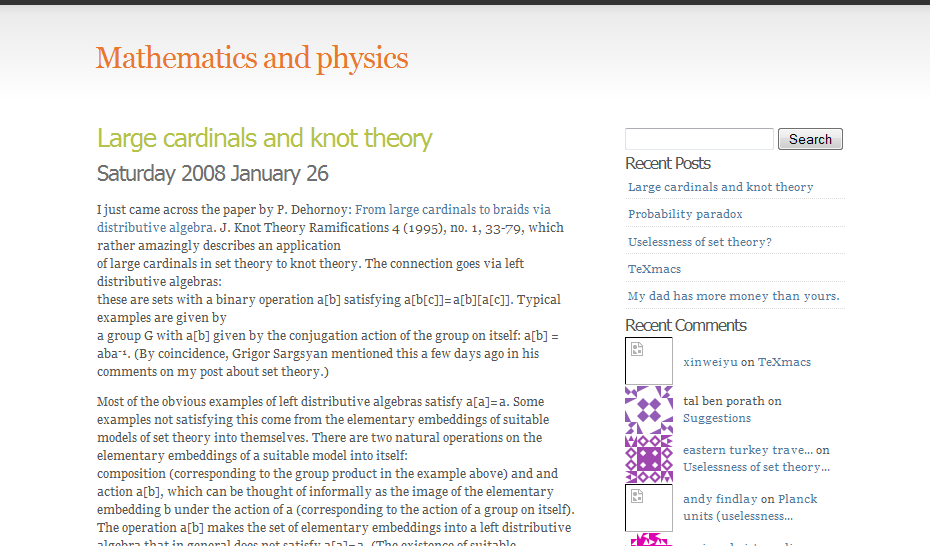 4 of 42 living Fields 
medallists have blogs
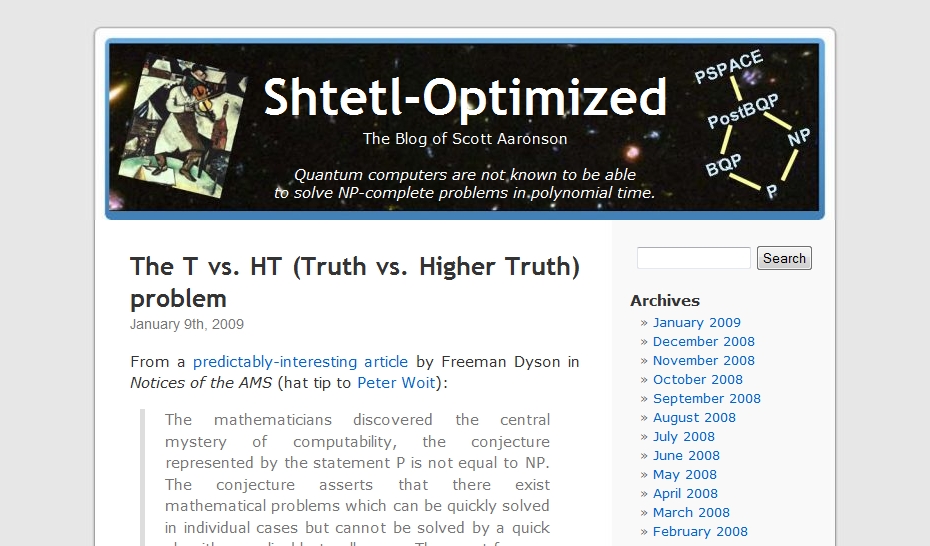 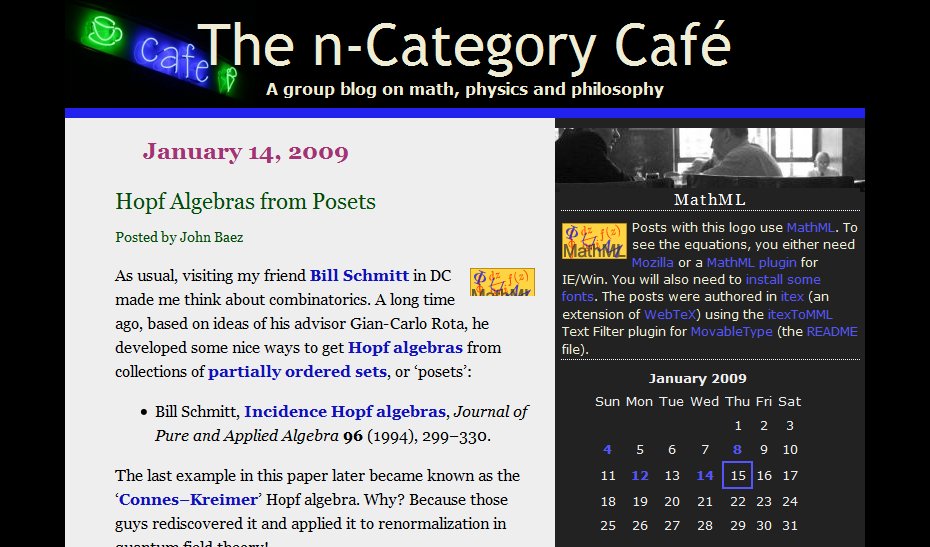 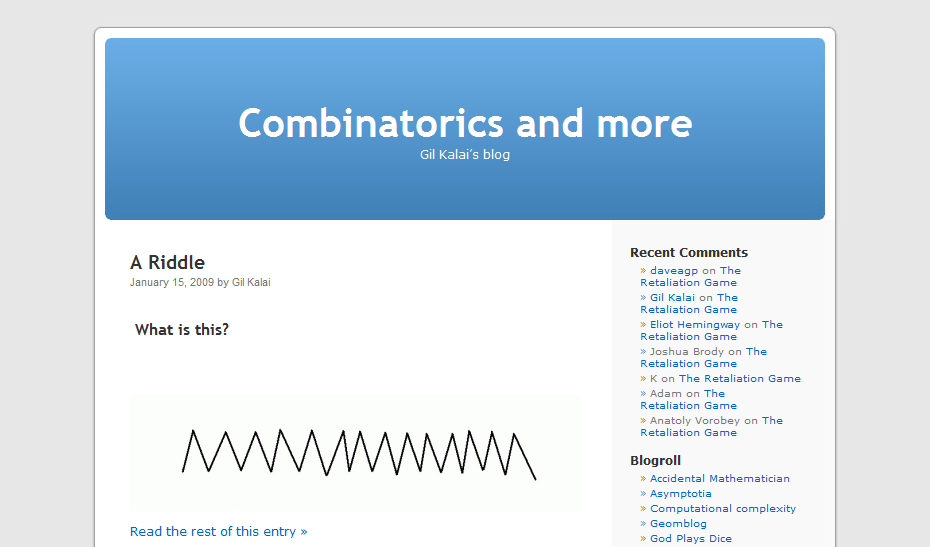 Blogging is...
informal
rapid-fire
could not be published in
a conventional way
small, striking insights
thoughts on general
approach to a problem
too small to be published
seeds of later progress
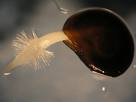 scale up 
scientific conversation
widely distributed
space
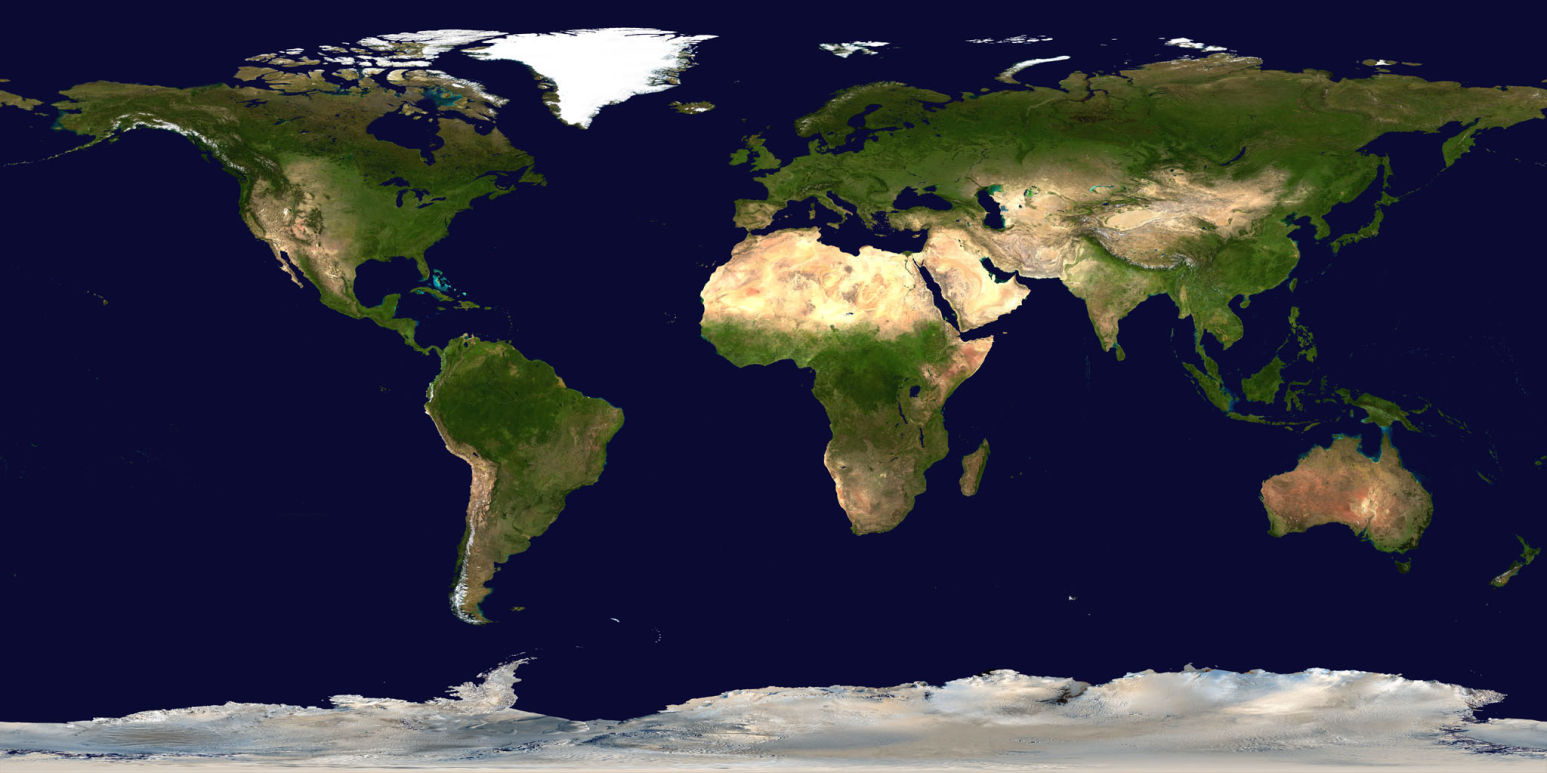 time
2009
2010
2011
2012
2013
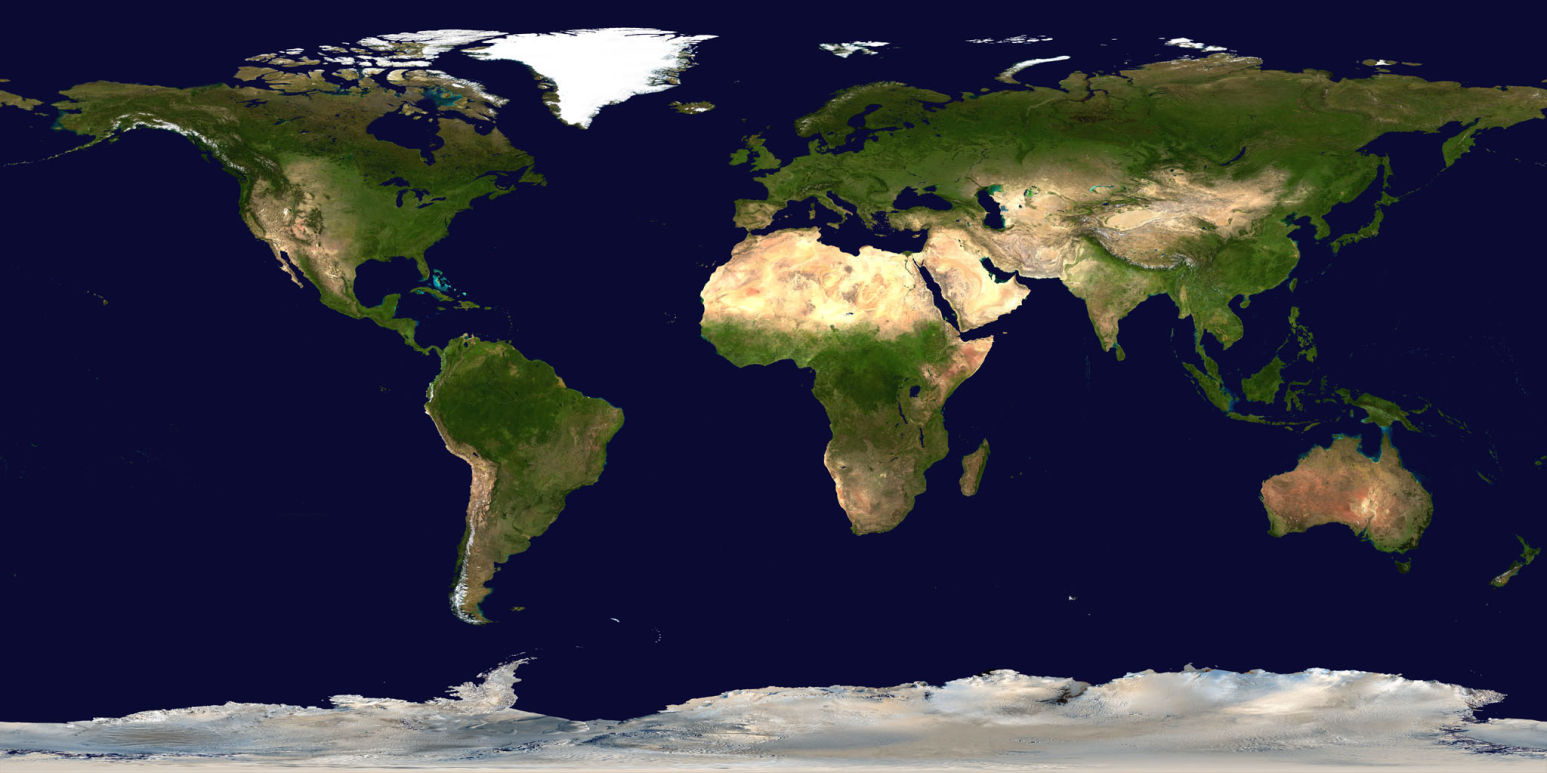 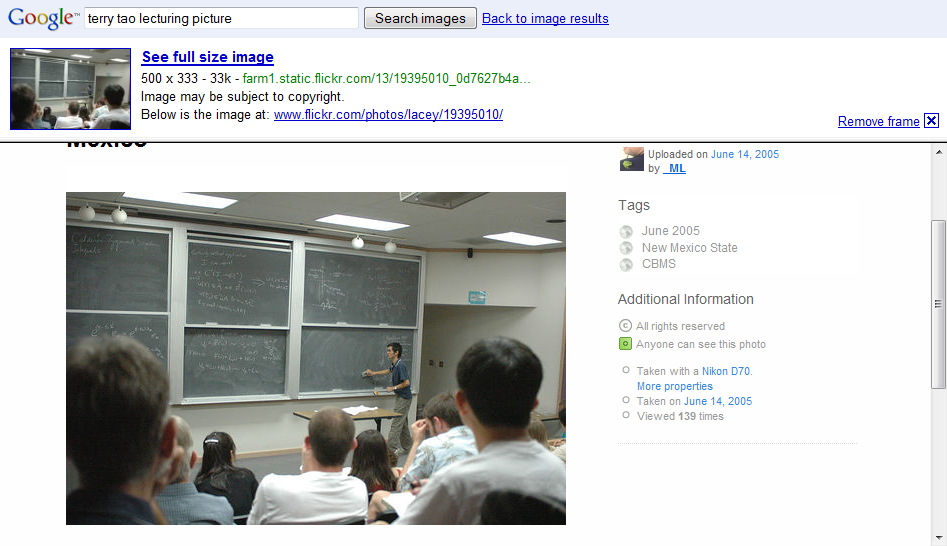 contribute the 
best insights back
making scientific conversation searchable
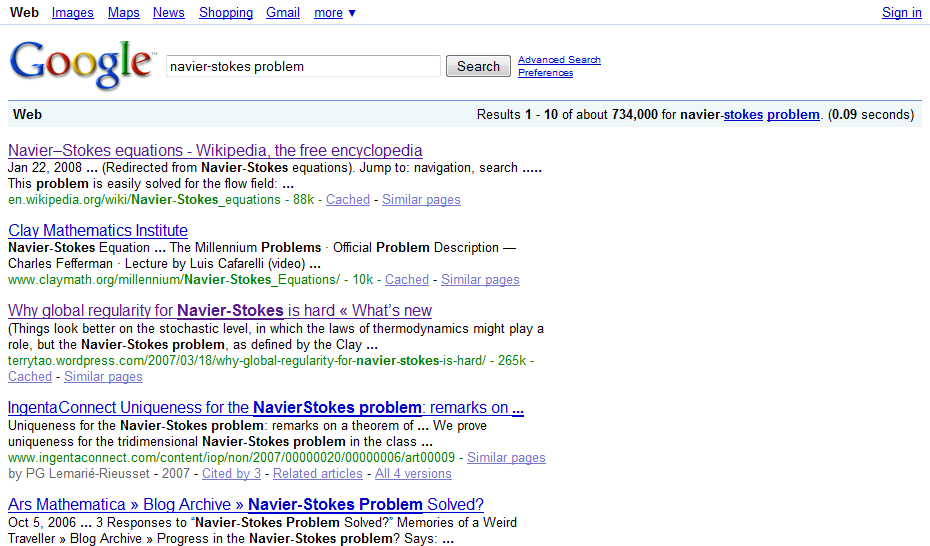 makes it easy for future mathematicians to benefit
Shouldn’t the best papers
be at the top of the 
Google rankings?
The ranking should reflect the significance...
... regardless of 
whether it’s a paper, a 
blog post, or some other form.
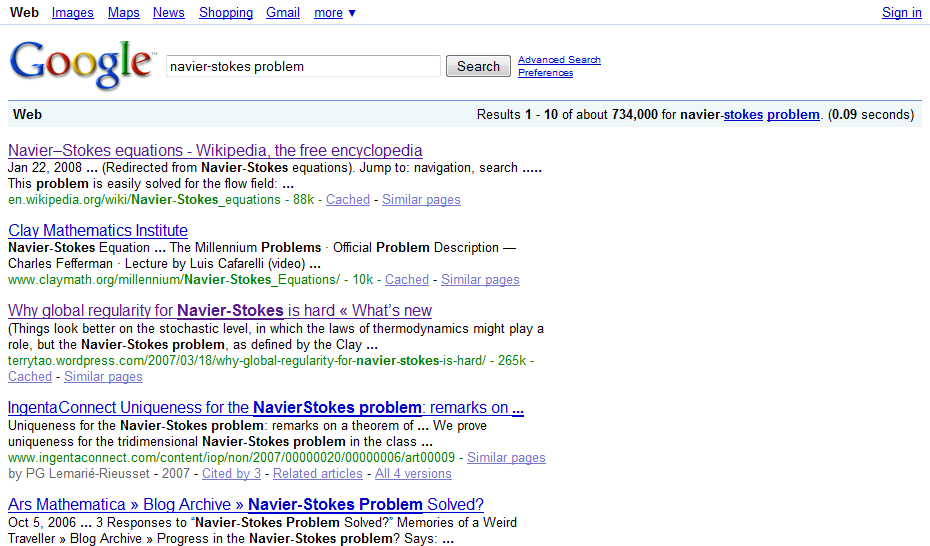 good conversation
insightful colleague
worth more than reading
the classic papers
as search engines become
better personalized...
... search results will
better reflect your interests
blogs are just the beginning...
open notebook science
Systematically put all their ideas online
Systematically put all data online
Provide ways of filtering
Garrett Lisi’s wiki
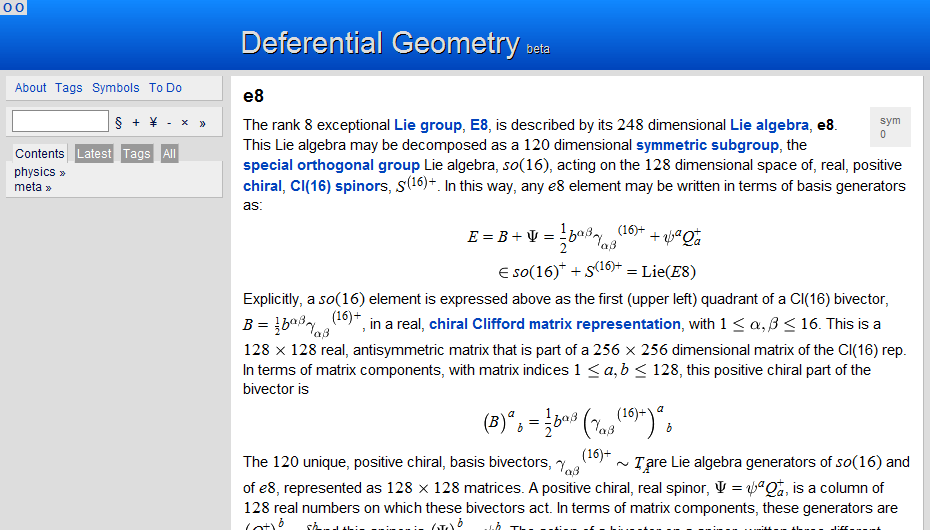 “my brain online”
Jean-Claude Bradley
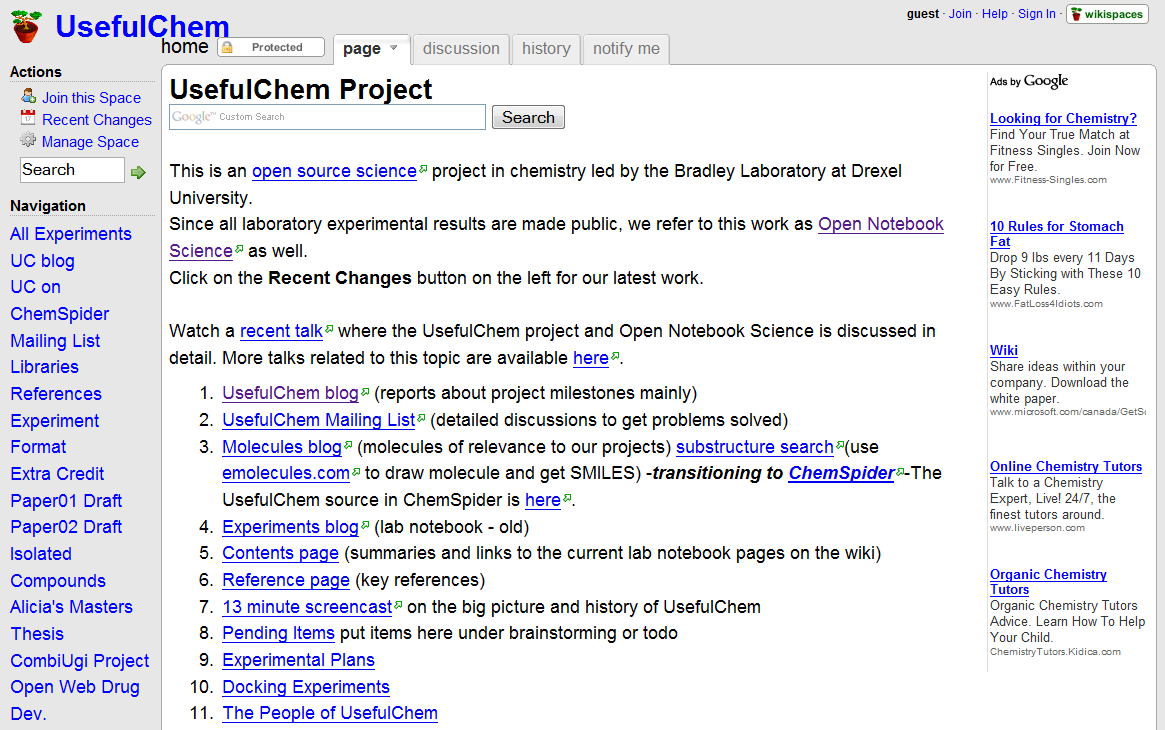 Cameron Neylon
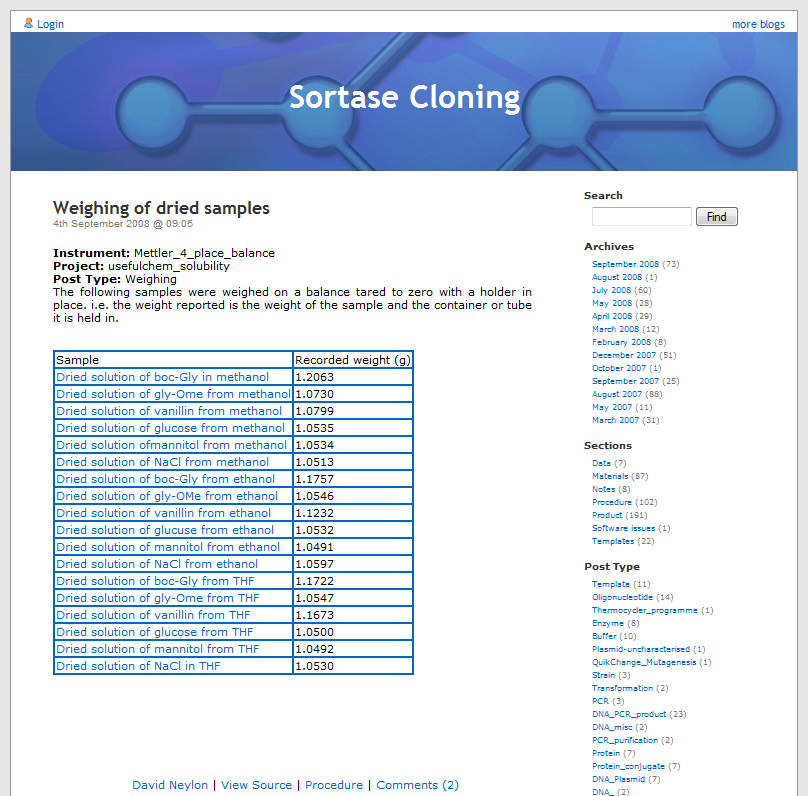 Lab equipment that automatically posts to the web
Machine readable
Data mining
Automated inference
extreme openness
01100
11010
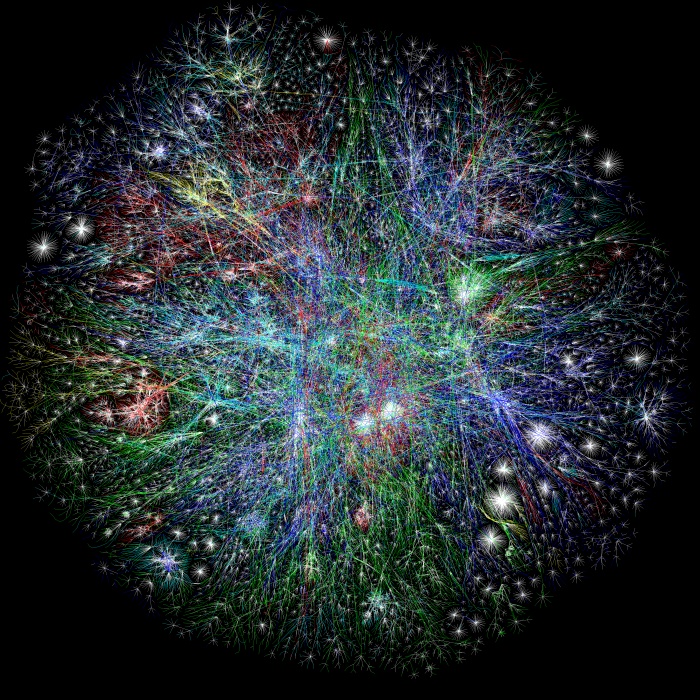 01100
11010
Labs
opinions
data
questions
ideas
folk knowledge
information not on the network can’t do any good
extreme openness takes seriously the idea that the best
person to build on scientific
work may not be the original discover
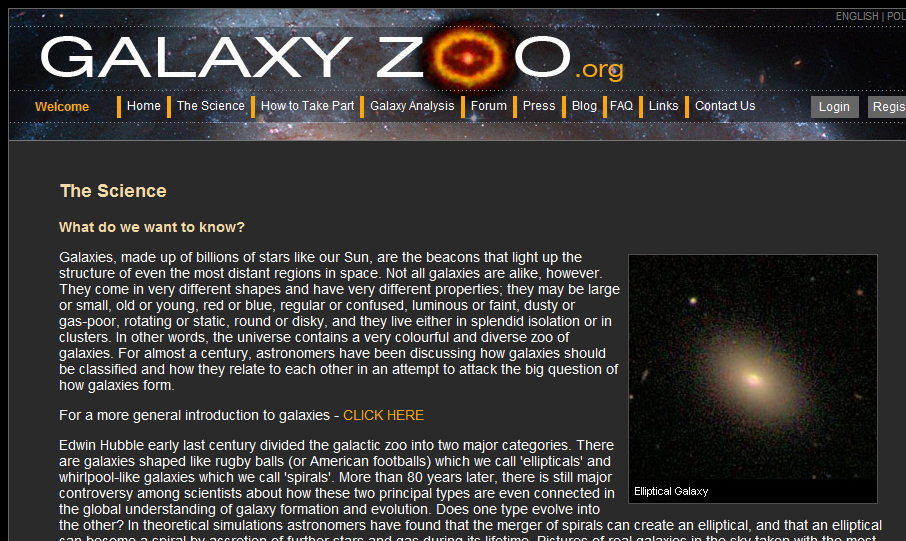 uses Galaxy data from
the Sloan Digital Sky Survey
train volunteers
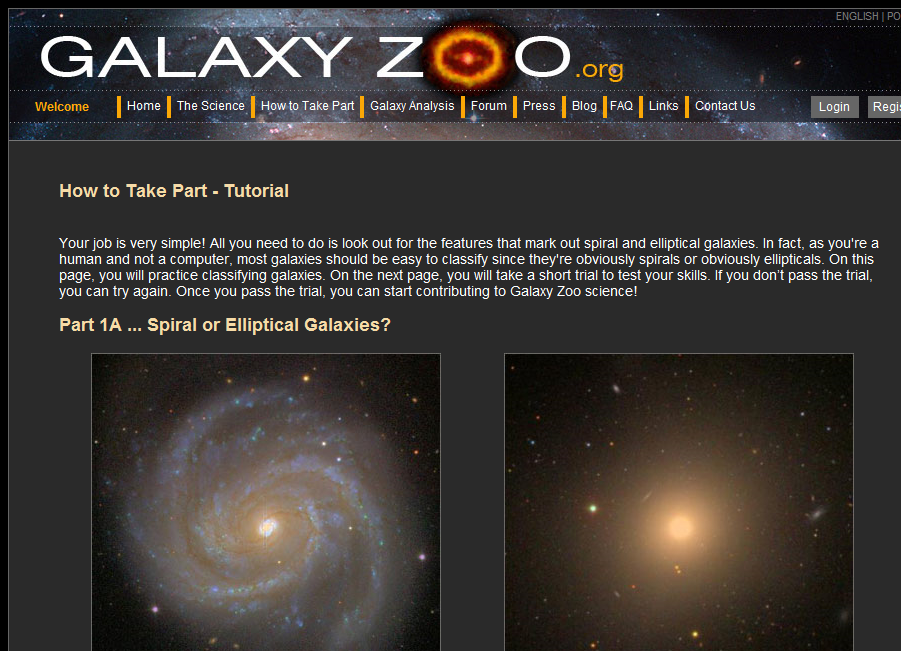 more than 80,000 volunteers
have classified more than
10 million galaxies
goal is redundant classification
(> 20 people / galaxy)
Hanny’s “voorwerp”
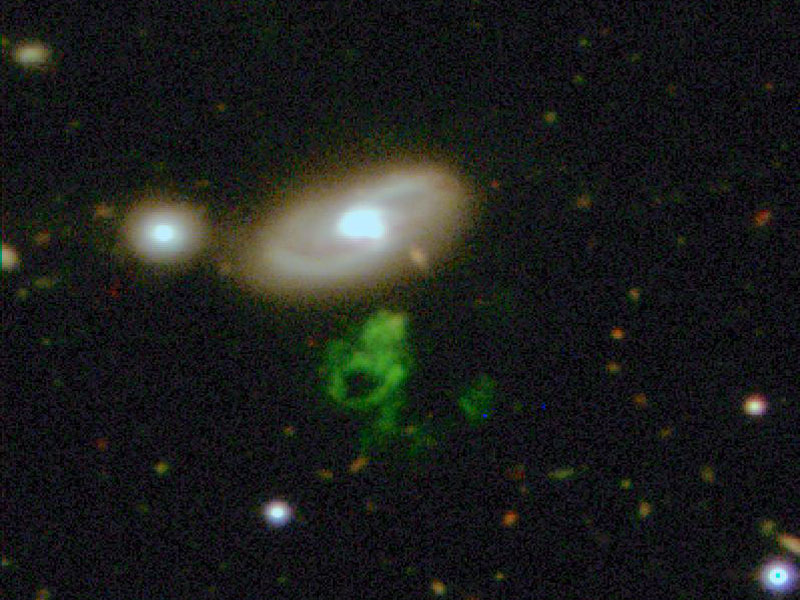 blogs, open notebooks etc enable filtered access to...
... new information sources
... new conversation
restructuring of
expert attention
expert attention is the ultimate scarce resource in science...
... the more efficiently 
it can be allocated, the 
faster science will progress
markets are an excellent
way to efficiently allocate
scarce resources
online markets 
in expert attention
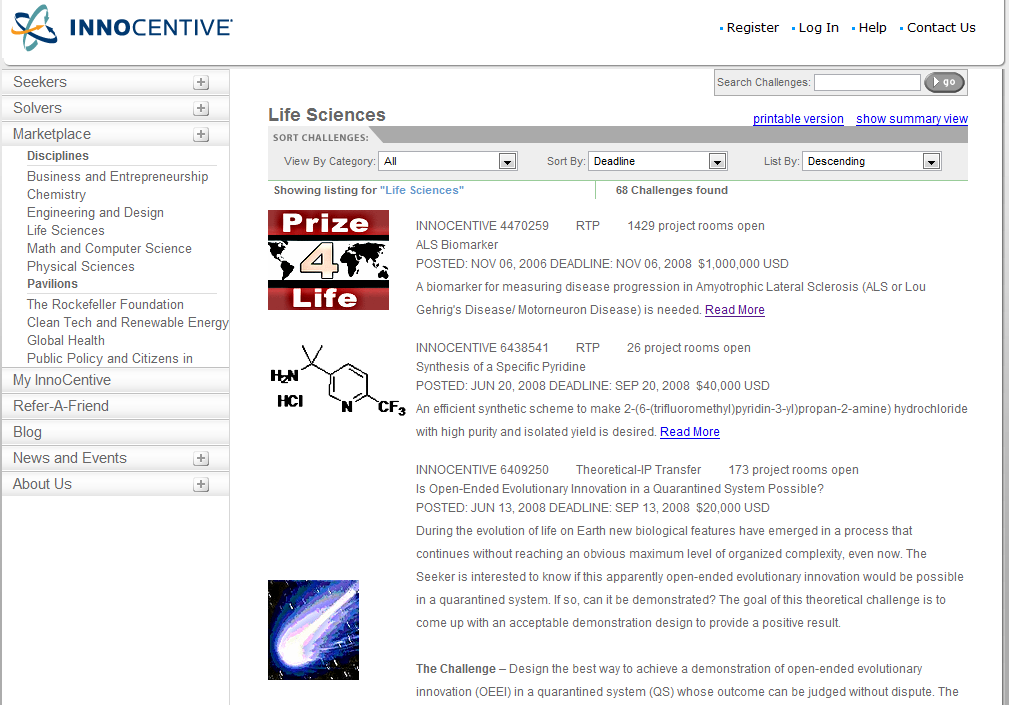 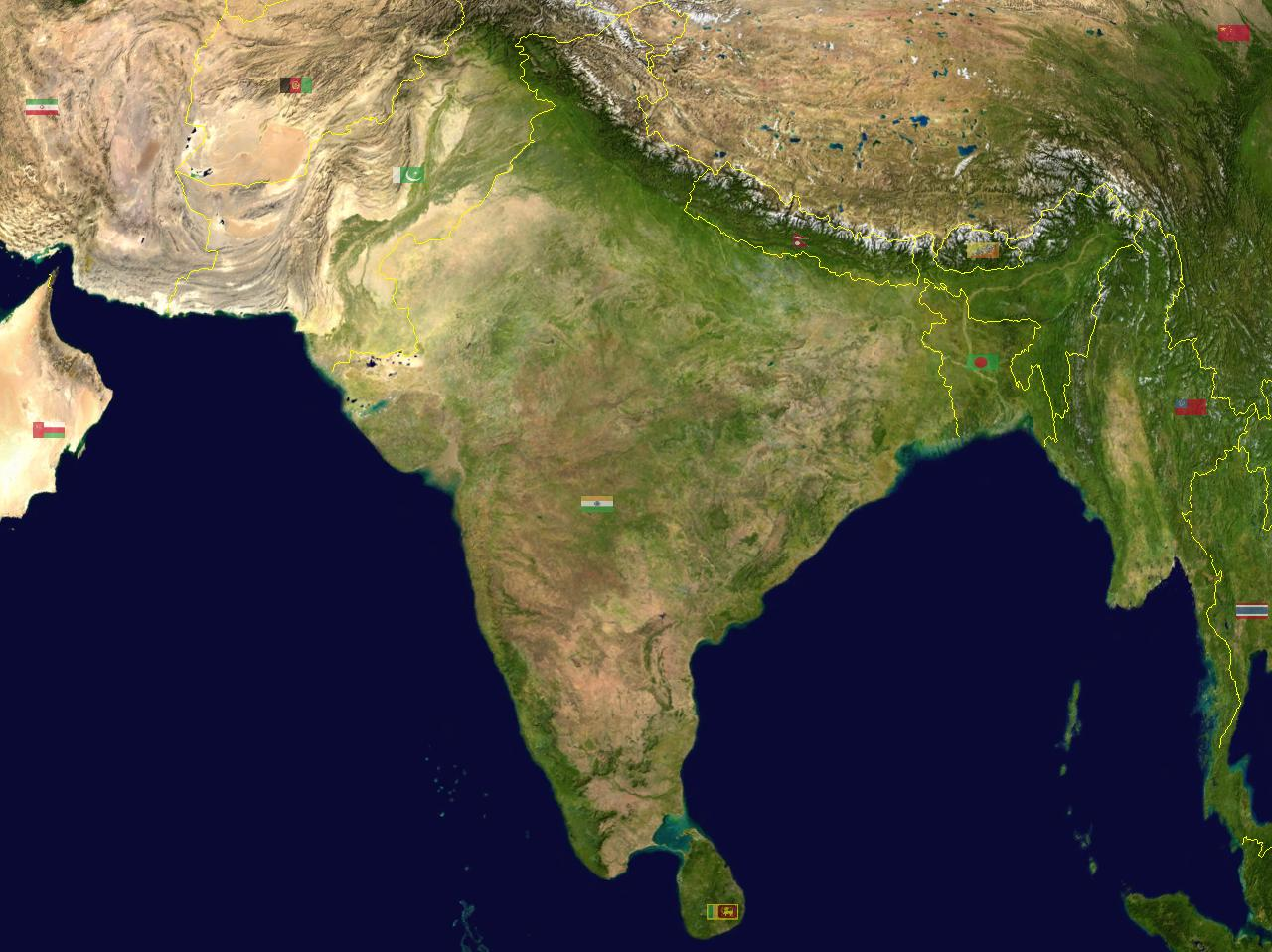 ASSET India Foundation
2 million 
women involved in 
prostitution in India
help at-risk girls escape
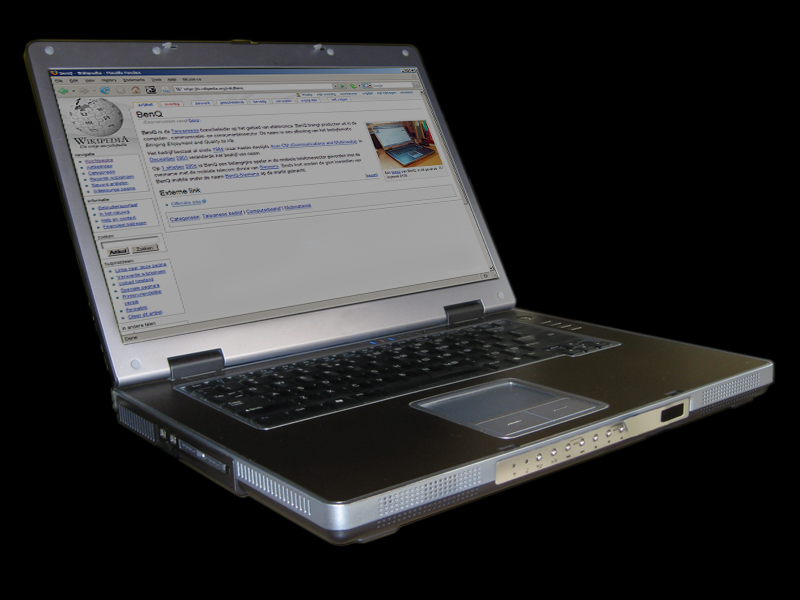 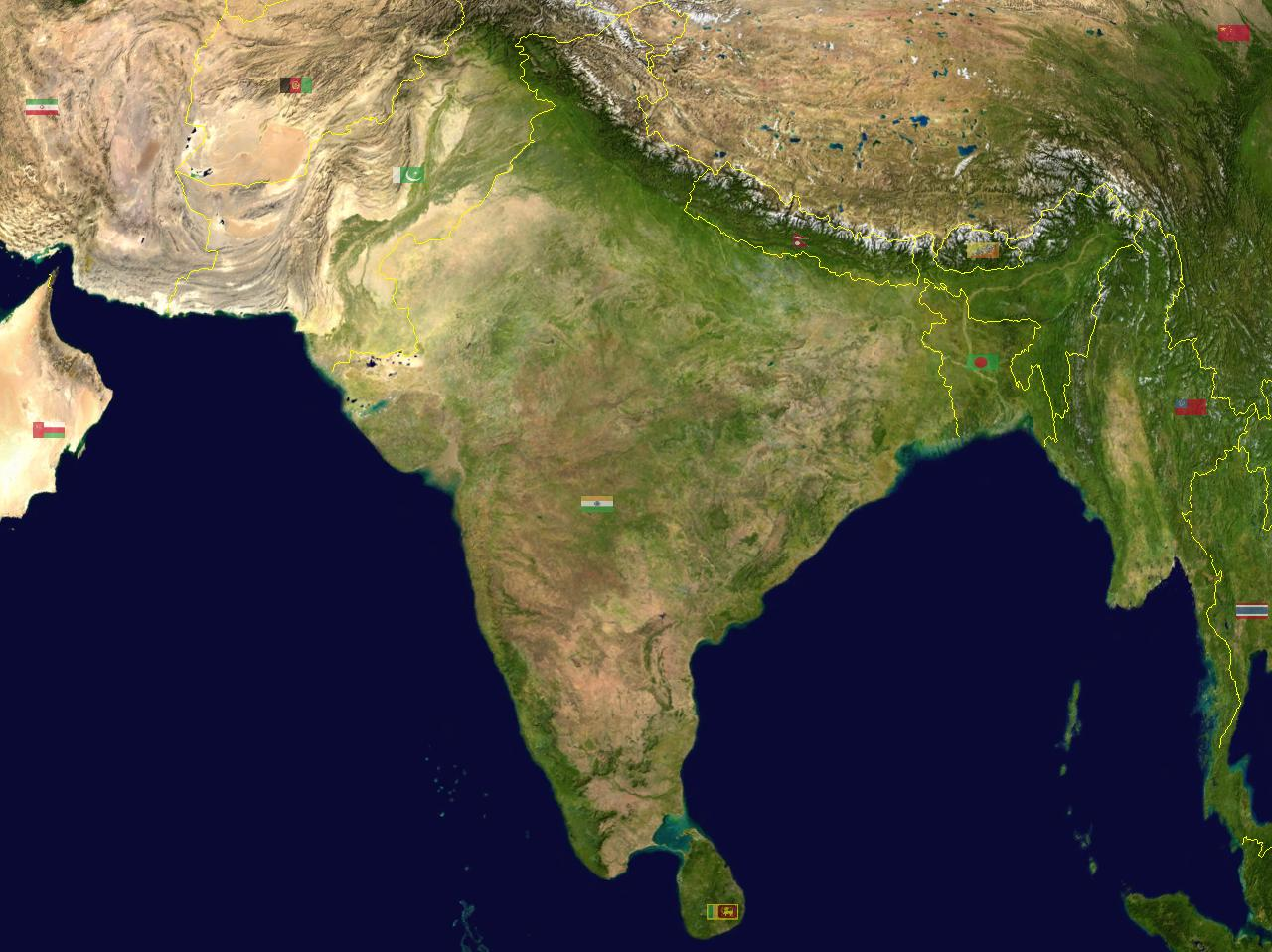 Delhi
Kolkata
Hyderabad
Bangalore
Chennai
electricity
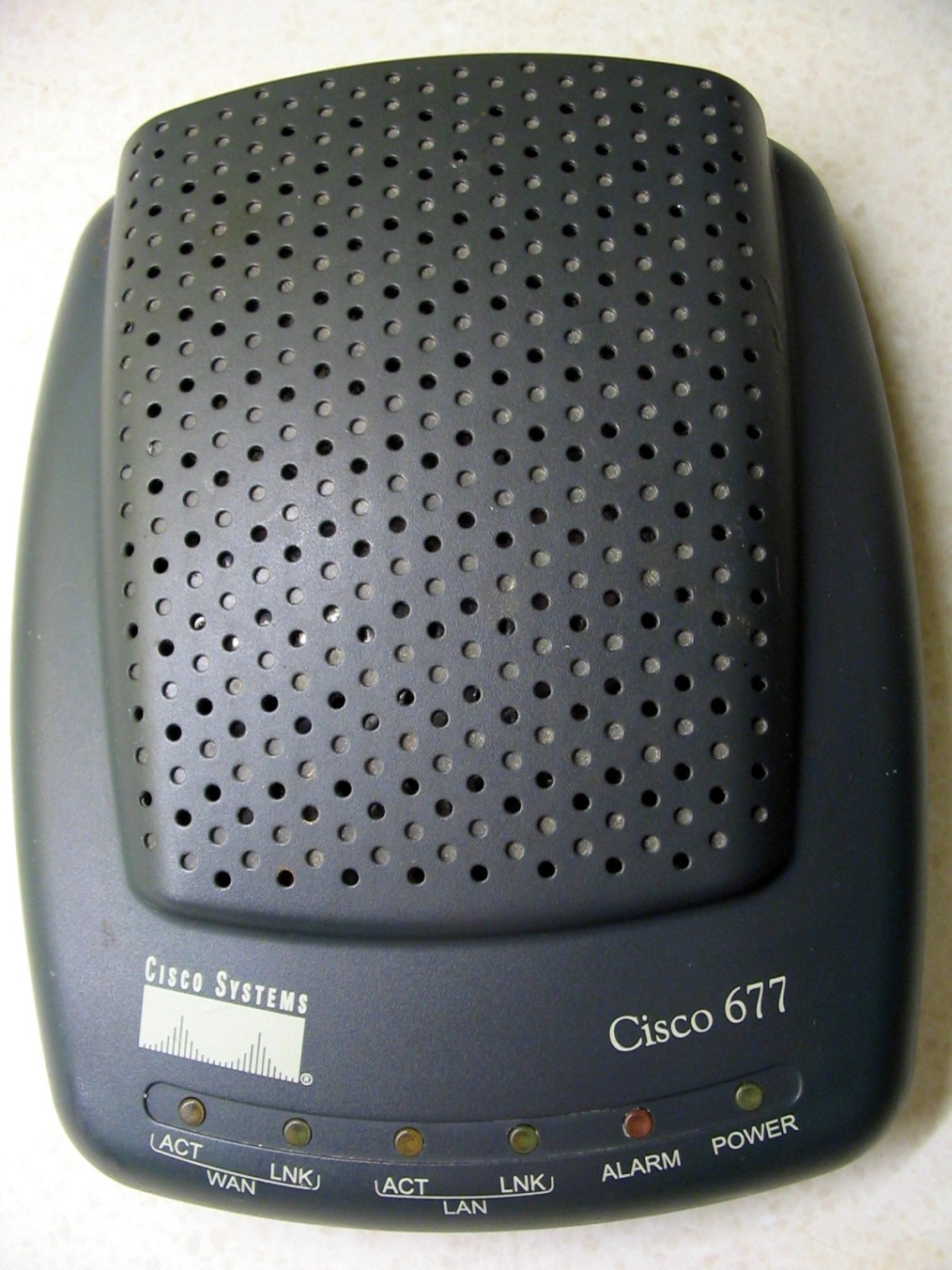 low cost
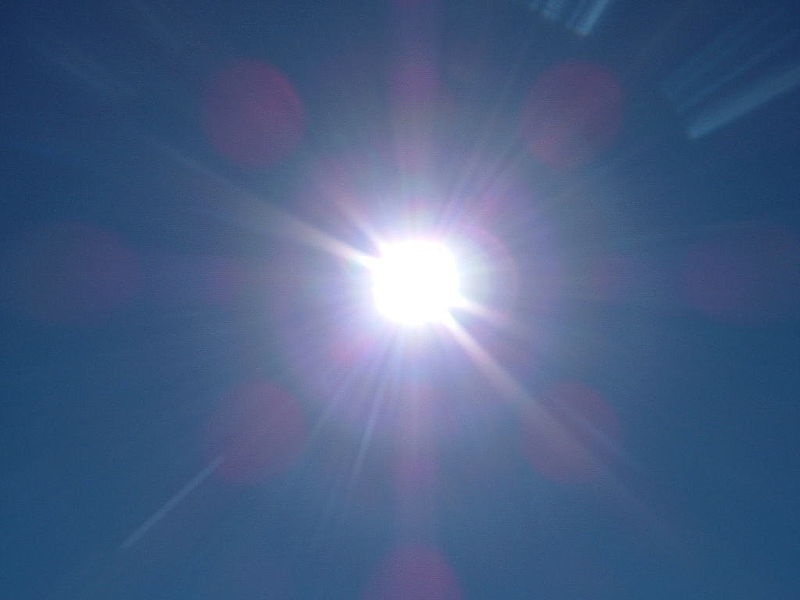 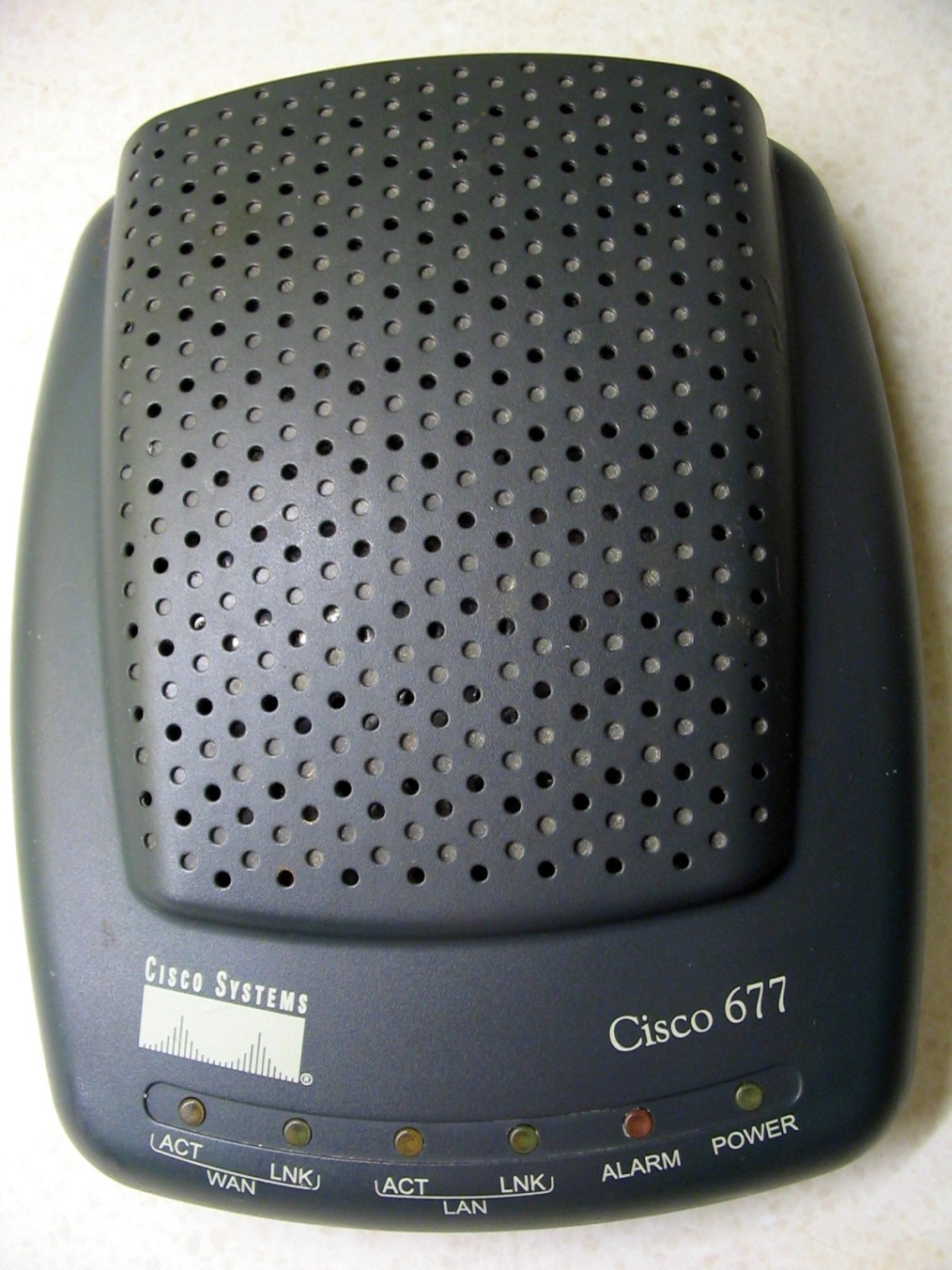 didn’t yet exist
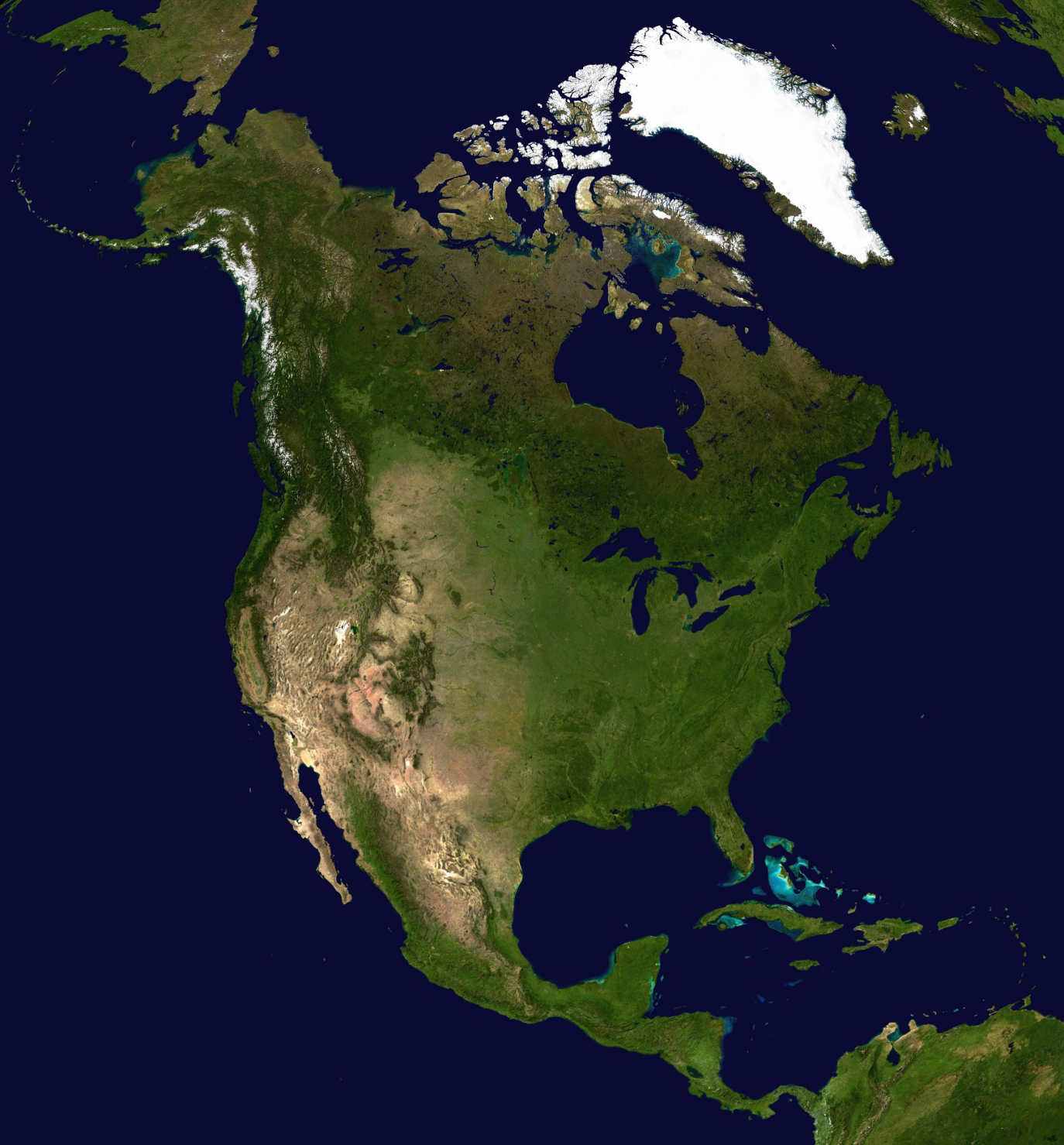 Waltham
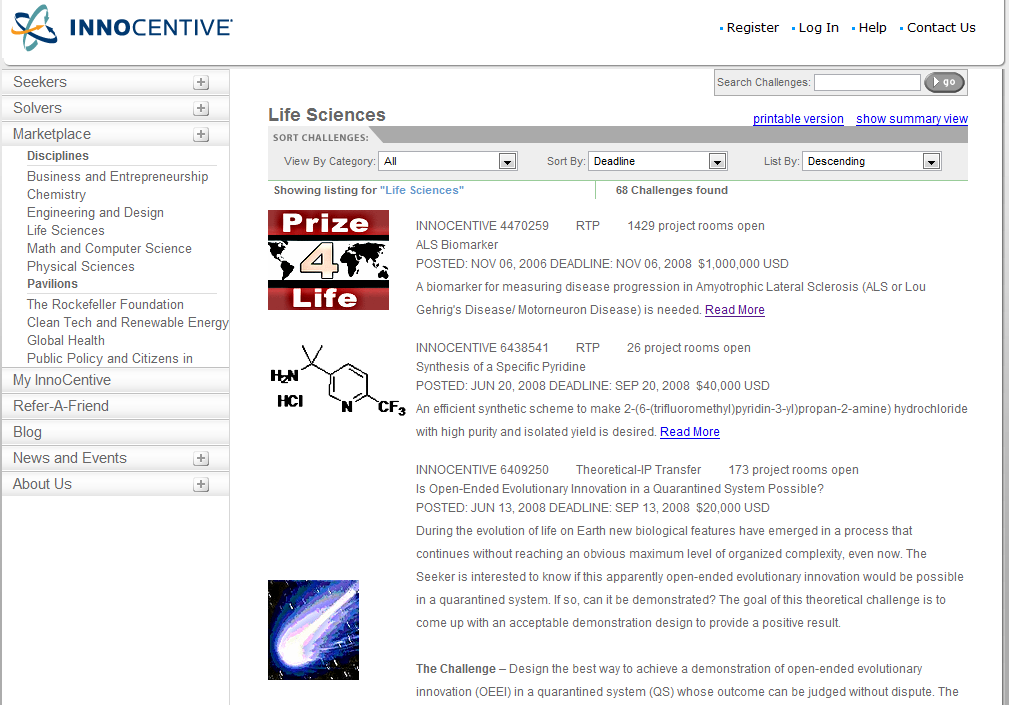 online market 
in expert attention
Eli Lilly, Proctor and Gamble, ...
“Challenges”
scientific research problem
prize for solution
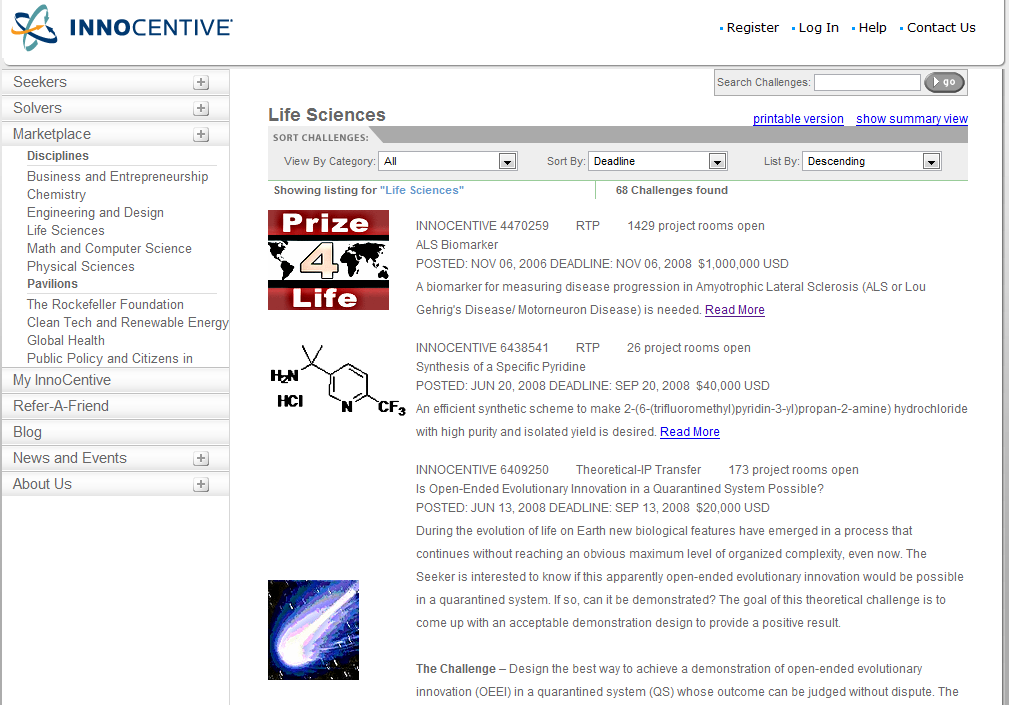 160,000 people
175 countries
200 Challenges solved
ASSET
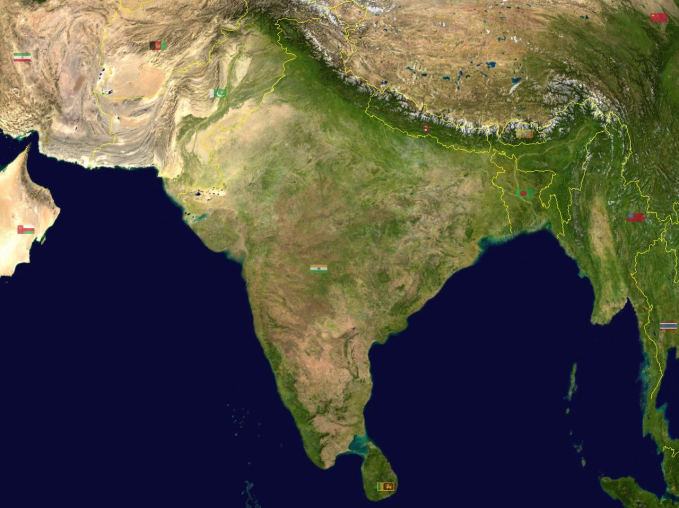 Rockefeller
Foundation
ASSET
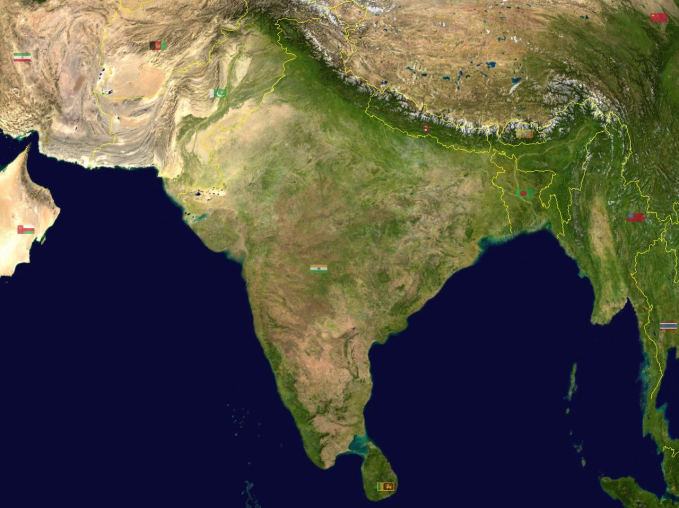 Rockefeller
Foundation
low cost
ASSET
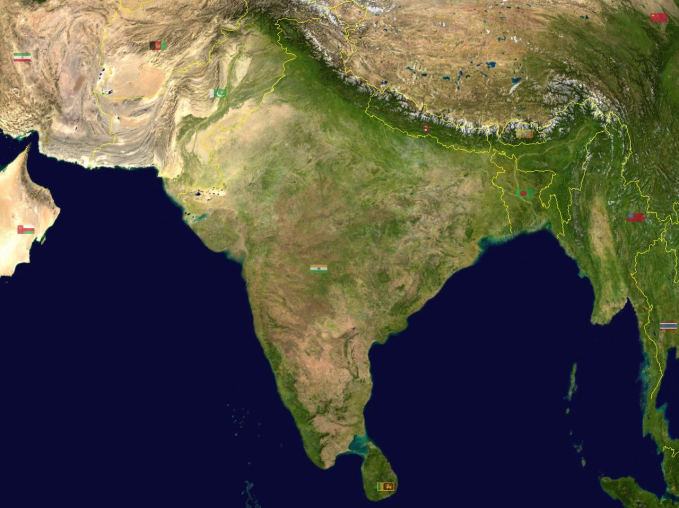 Rockefeller
Foundation
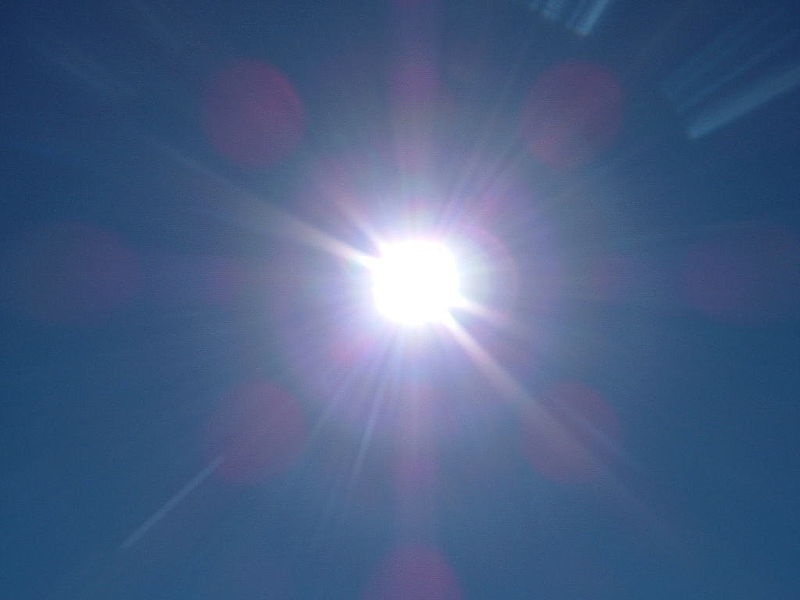 ASSET
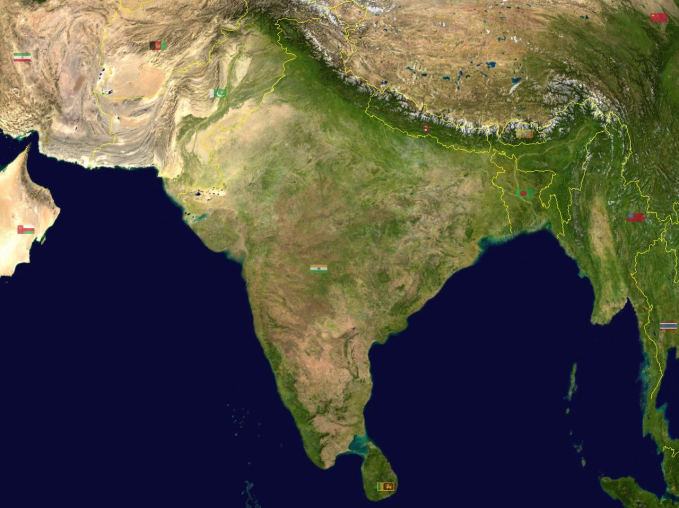 Rockefeller
Foundation
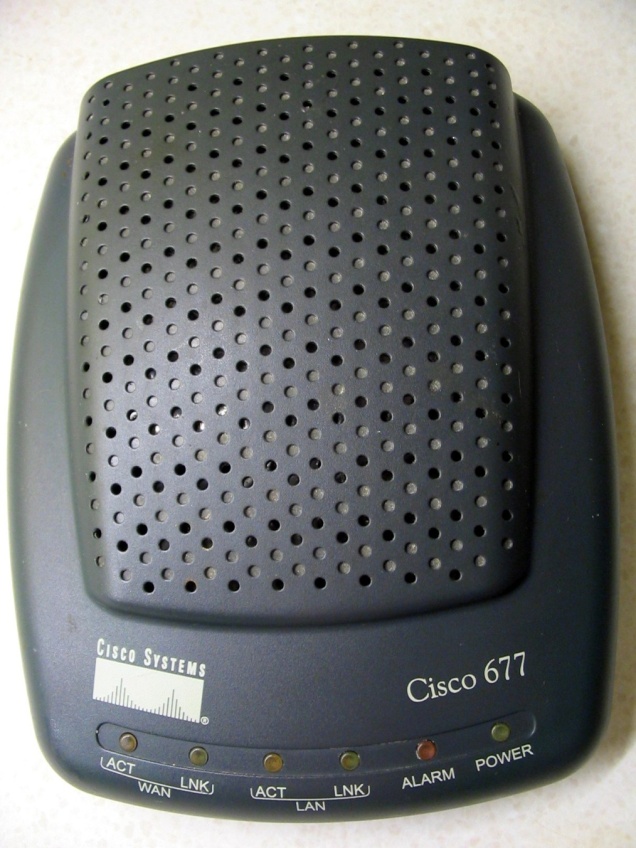 ASSET
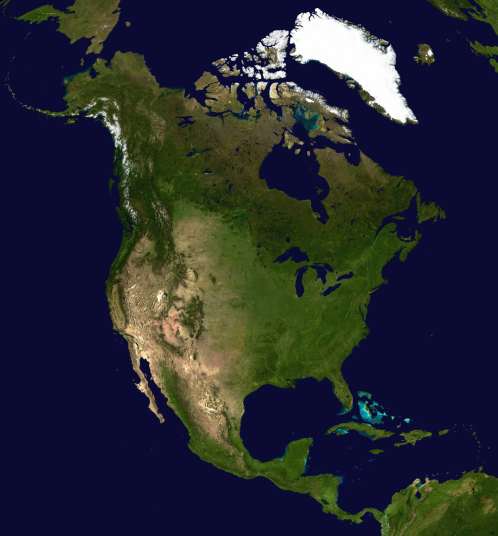 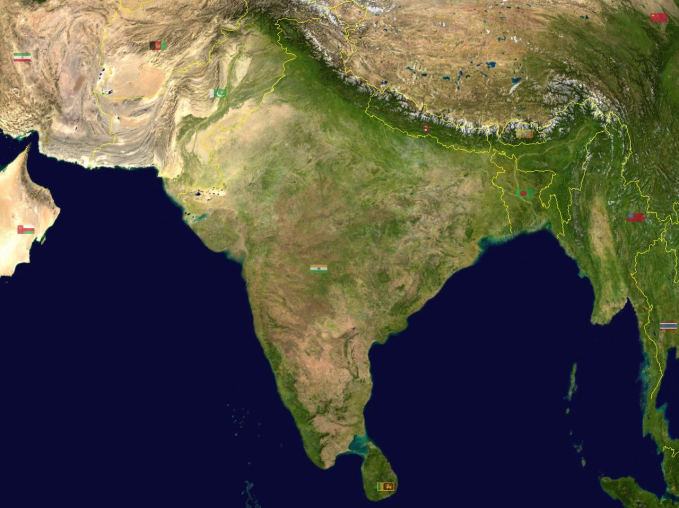 $20k prize
Rockefeller
Foundation
InnoCentive
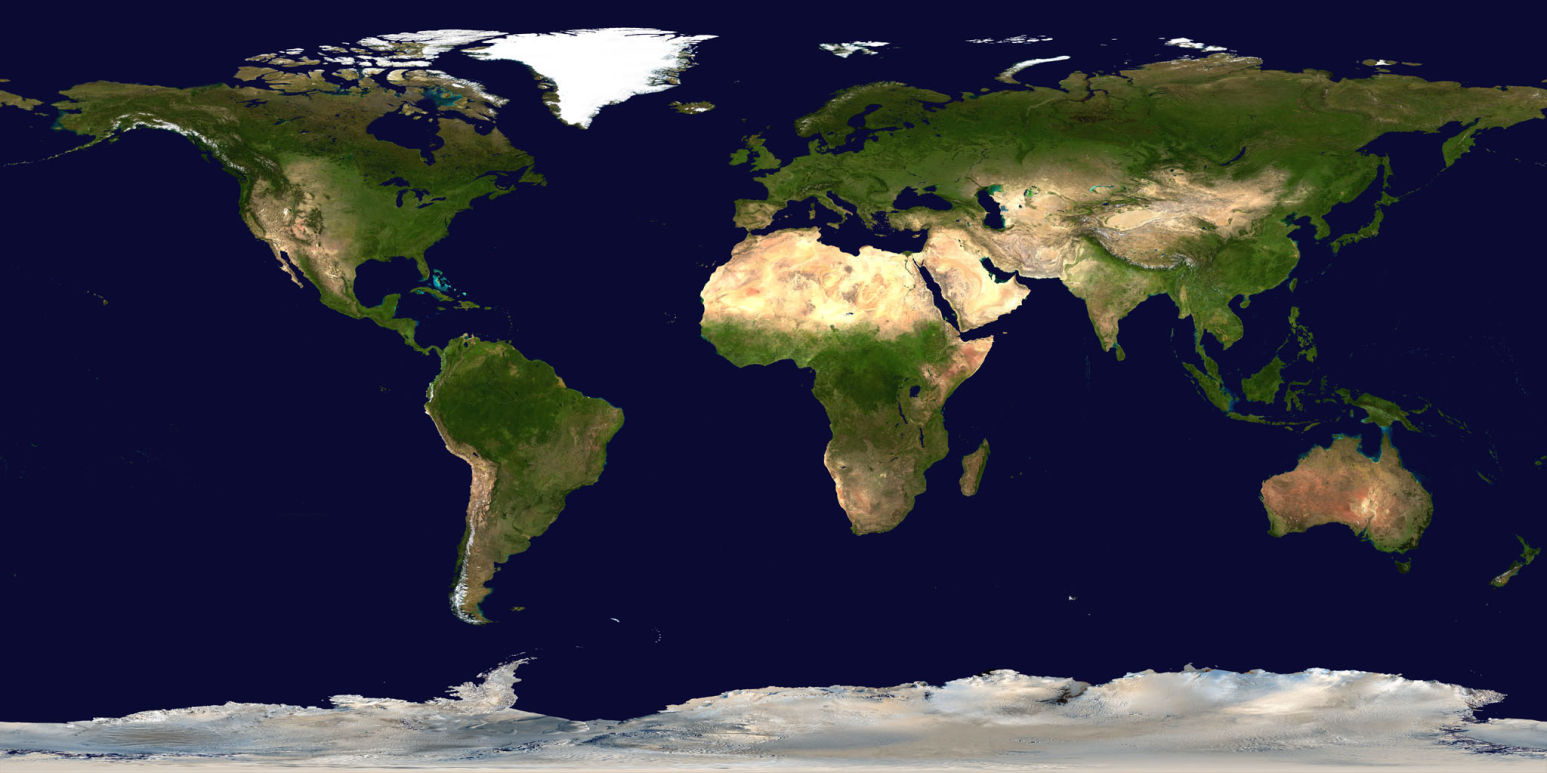 400 people 
downloaded the Challenge
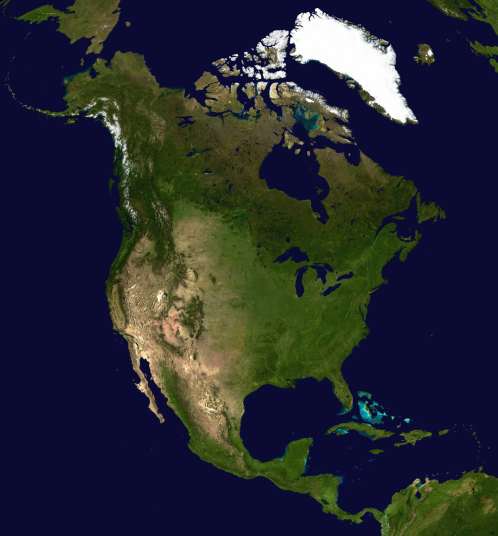 InnoCentive
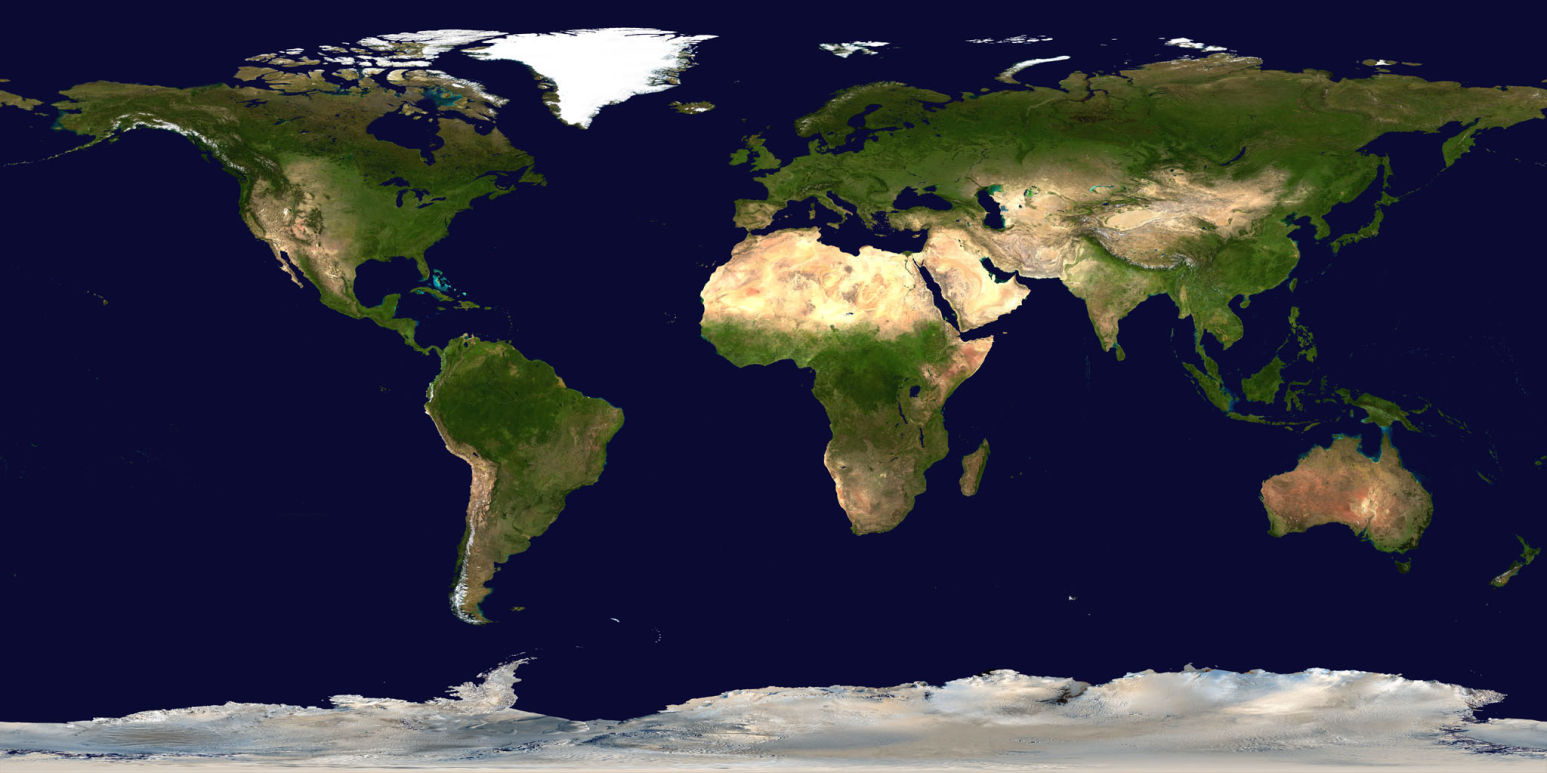 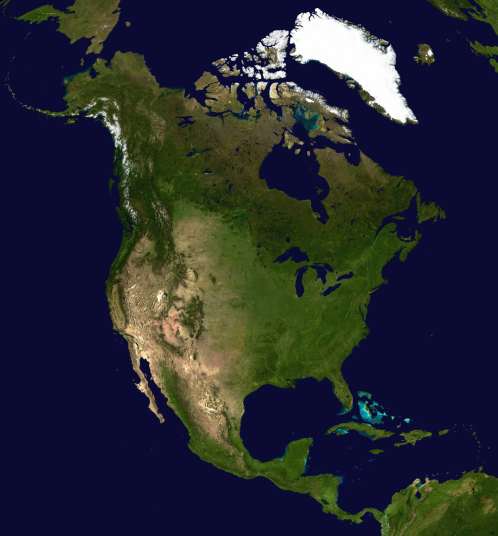 27 submitted solutions
InnoCentive
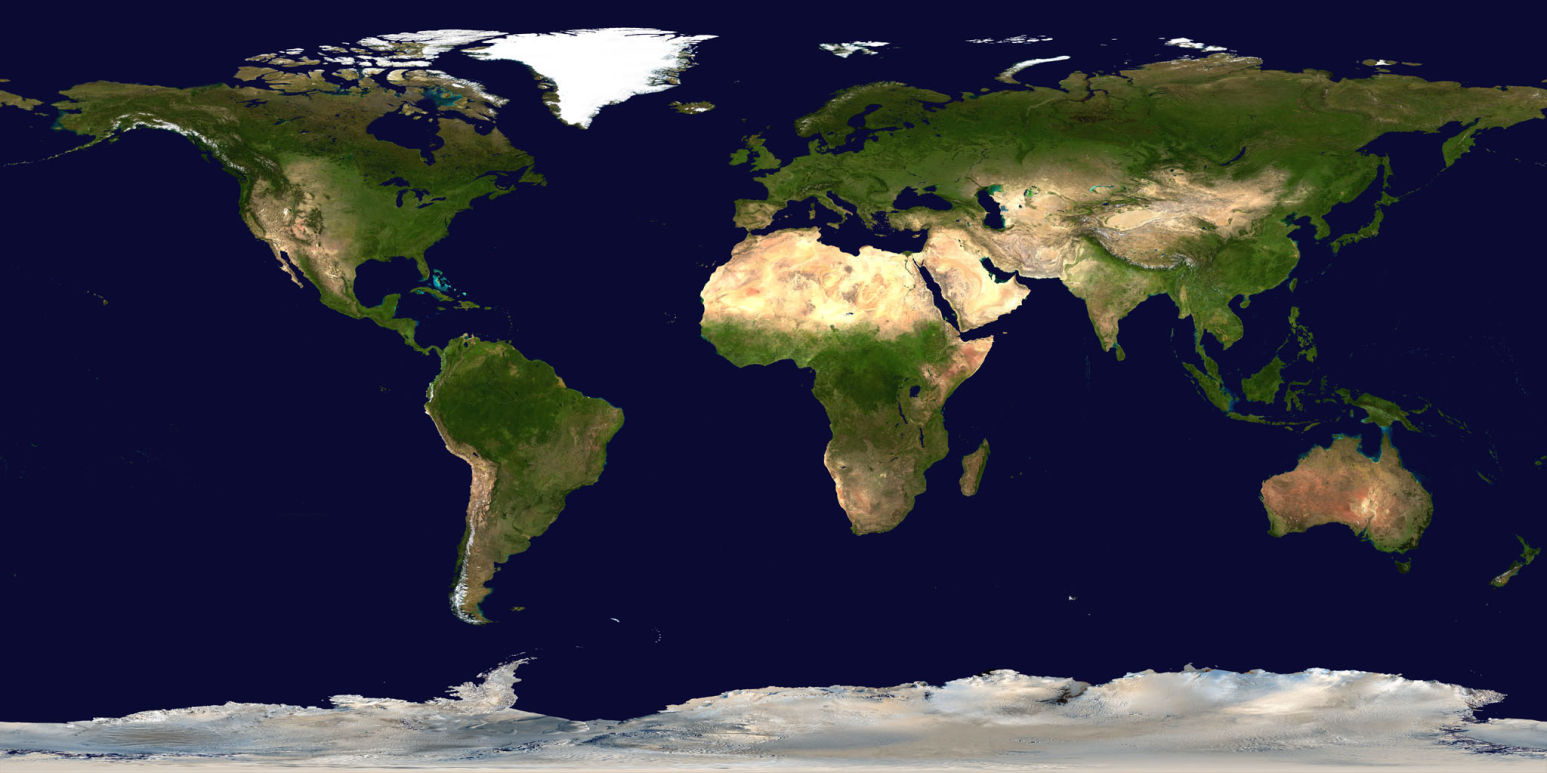 Zacary Brown
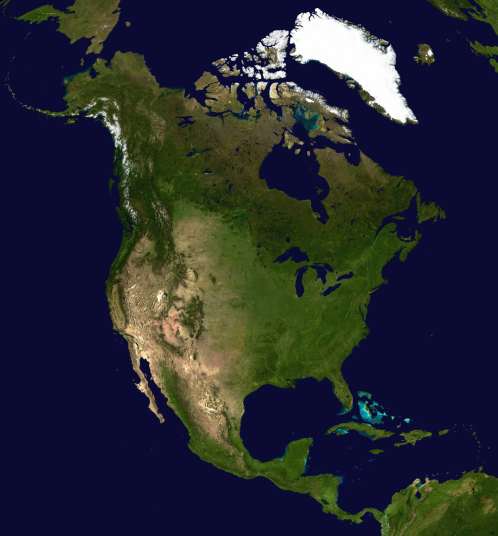 InnoCentive
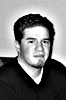 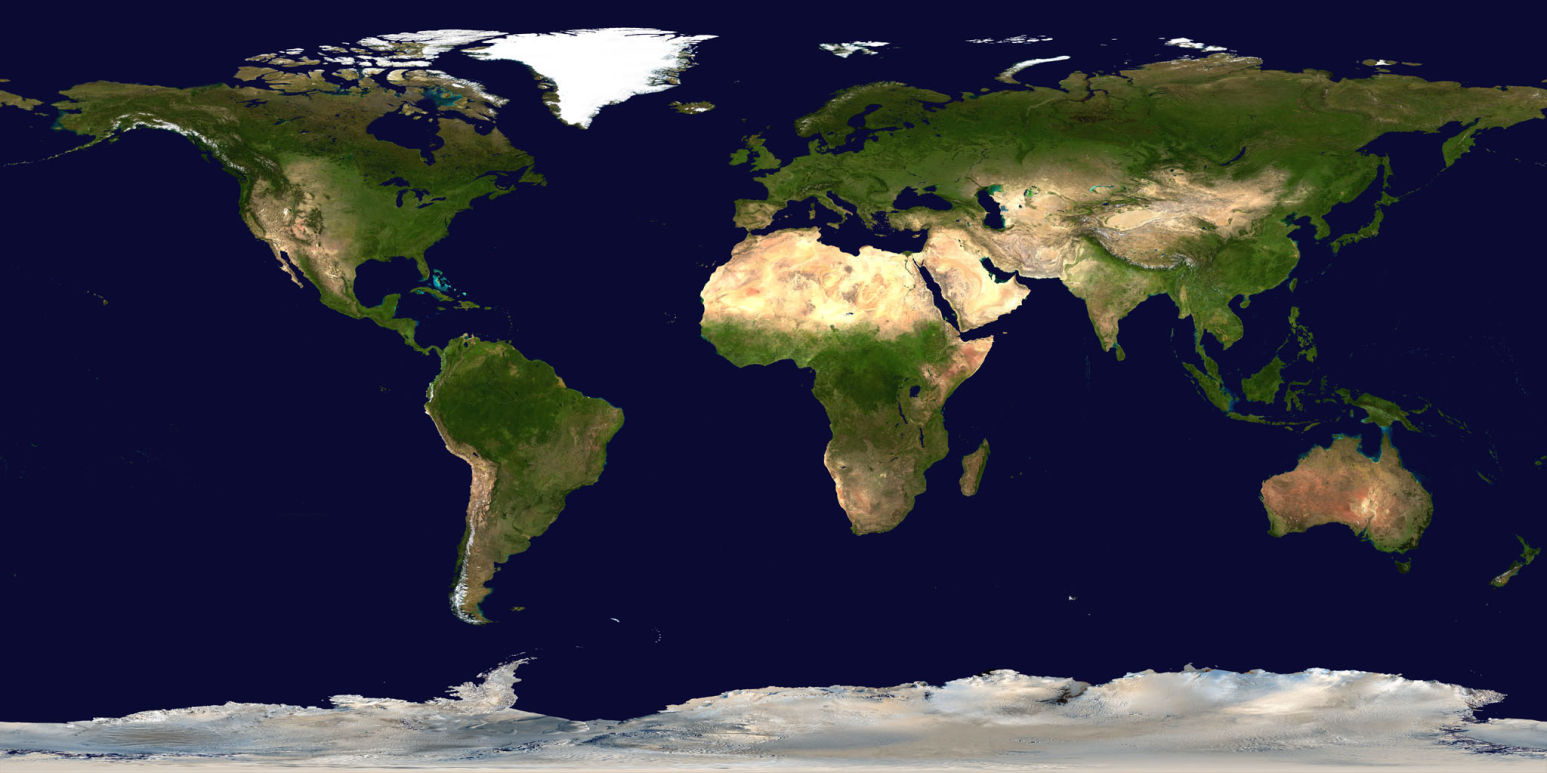 31-year old 
software engineer 
from Texas
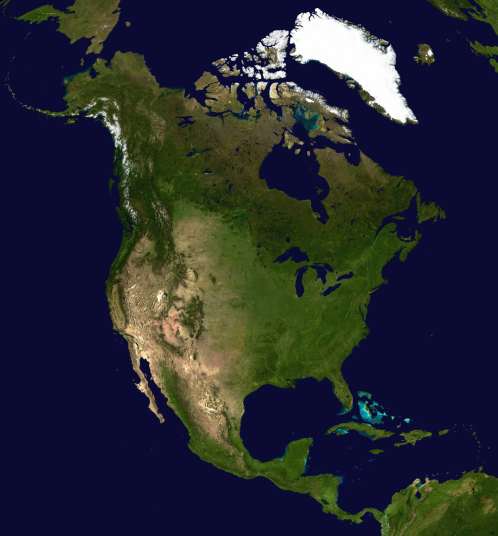 InnoCentive
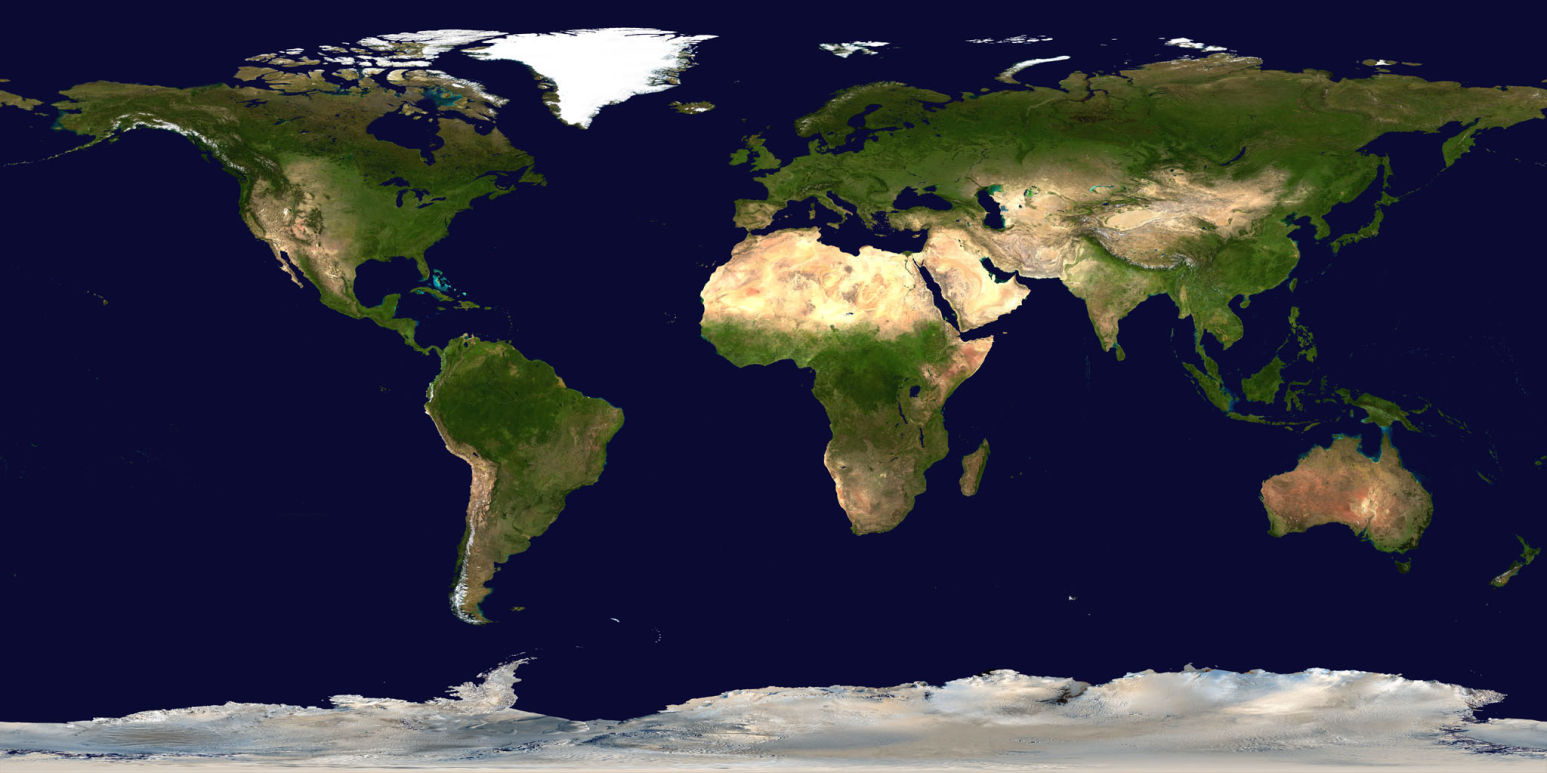 ASSET
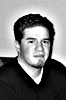 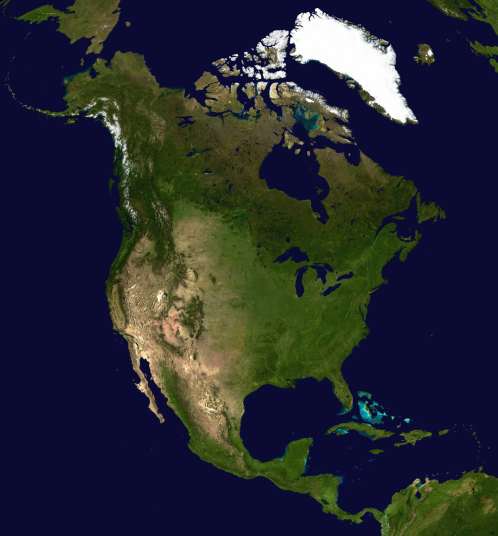 Design for low cost solar powered wireless router
InnoCentive
$20k
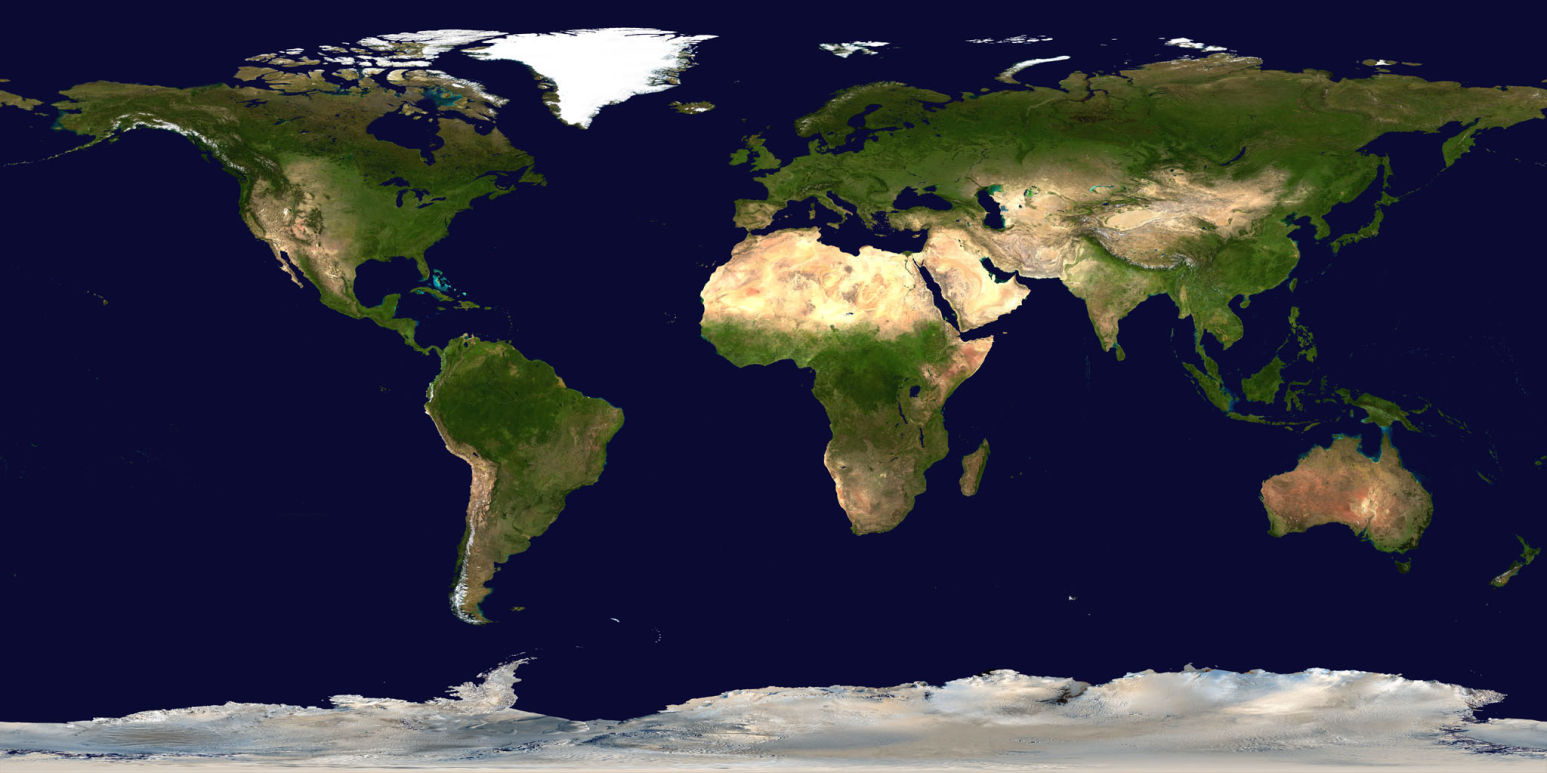 being prototyped at the University of Arizona
Aren’t all these new forms 
of contribution just a
distraction?
Should you blog...
... when you could
be writing papers?
Should you contribute
to Wikipedia...
... when you could 
be writing grants?
Why should you share your ideas...
... when other people 
might build on your ideas, 
without giving you credit?
In the short term, these 
are all important questions
integrating with existing goals
gradual changes...
... how we assess scientific work
... how we assess scientists
... incentives
Such changes have happened...
... think of the preprint 
arXiv and SPIRES / Citebase
But over the long term...
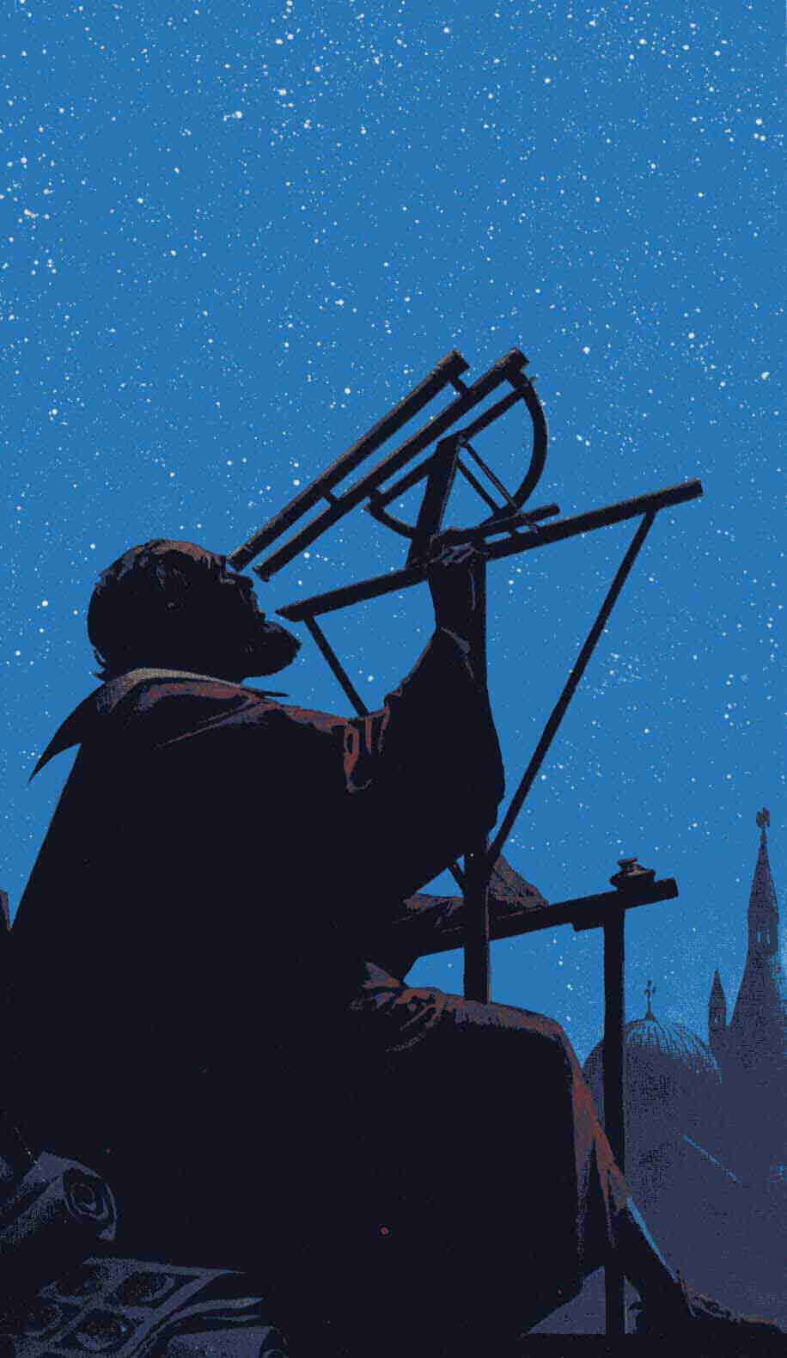 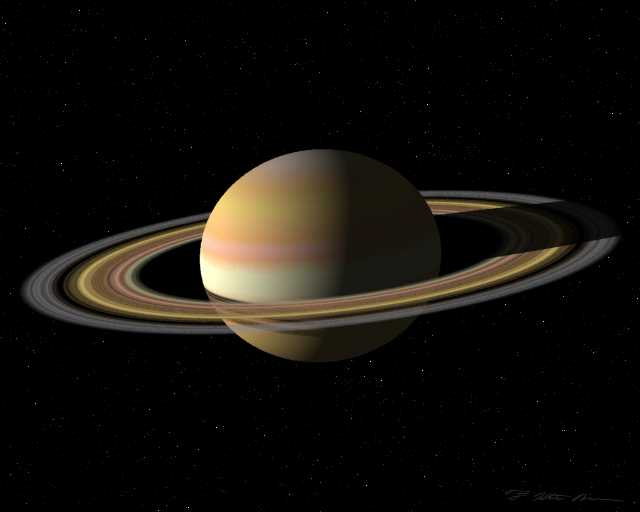 Did he share this discovery?
No
that kind of sharing of 
scientific discovery 
was unimaginable
Galileo sent an anagram to Kepler
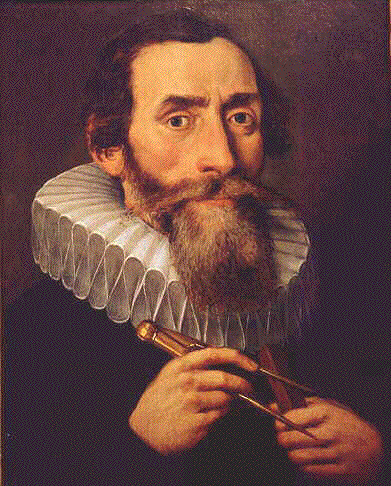 smaismrmilmepoetaleumibunenugttauiras
“I have discovered Saturn three-formed”
enabled Galileo to claim priority
without revealing the discovery
Galileo could not conceive of a 
world in which it made sense for 
him to freely share his discovery
the first journals did not appear 
until more than 20 years after 
Galileo’s death
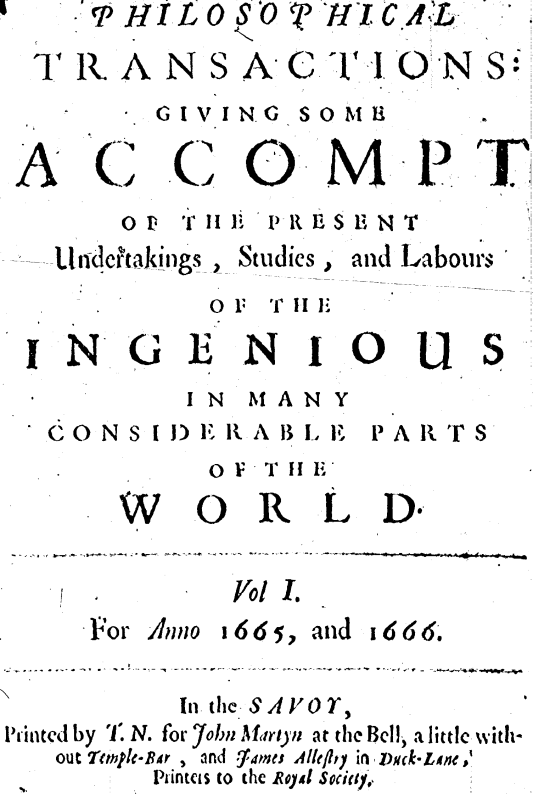 journals took decades to establish
themselves as a legitimate means of
sharing discoveries
parallel to online media today
hoard clever observations and questions,
insights that might one day mature
into a full-fledged paper
experimentalists hoard data
cannot conceive of a world in which it makes sense to share all that information
over the short term, things 
will only change slowly
but over the long term,
major change is inevitable
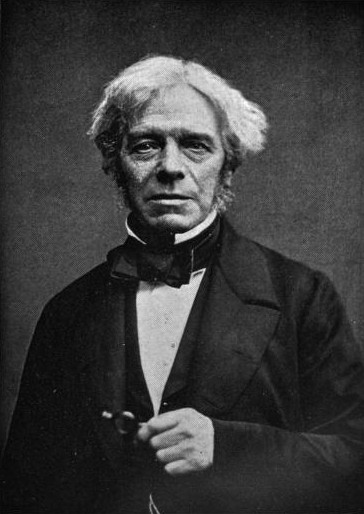 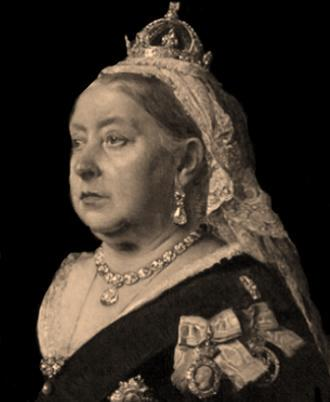 Michael
Faraday
Queen
Victoria
“of what use is electricity?”
“Of what use is a newborn baby?”
Blogs, wikis, open notebooks, InnoCentive
and the like aren’t the end of online
innovation...
... they’re just a beginning
far more powerful tools
scale up scientific conversation
scale up scientific collaboration
change the
architecture of
expert attention